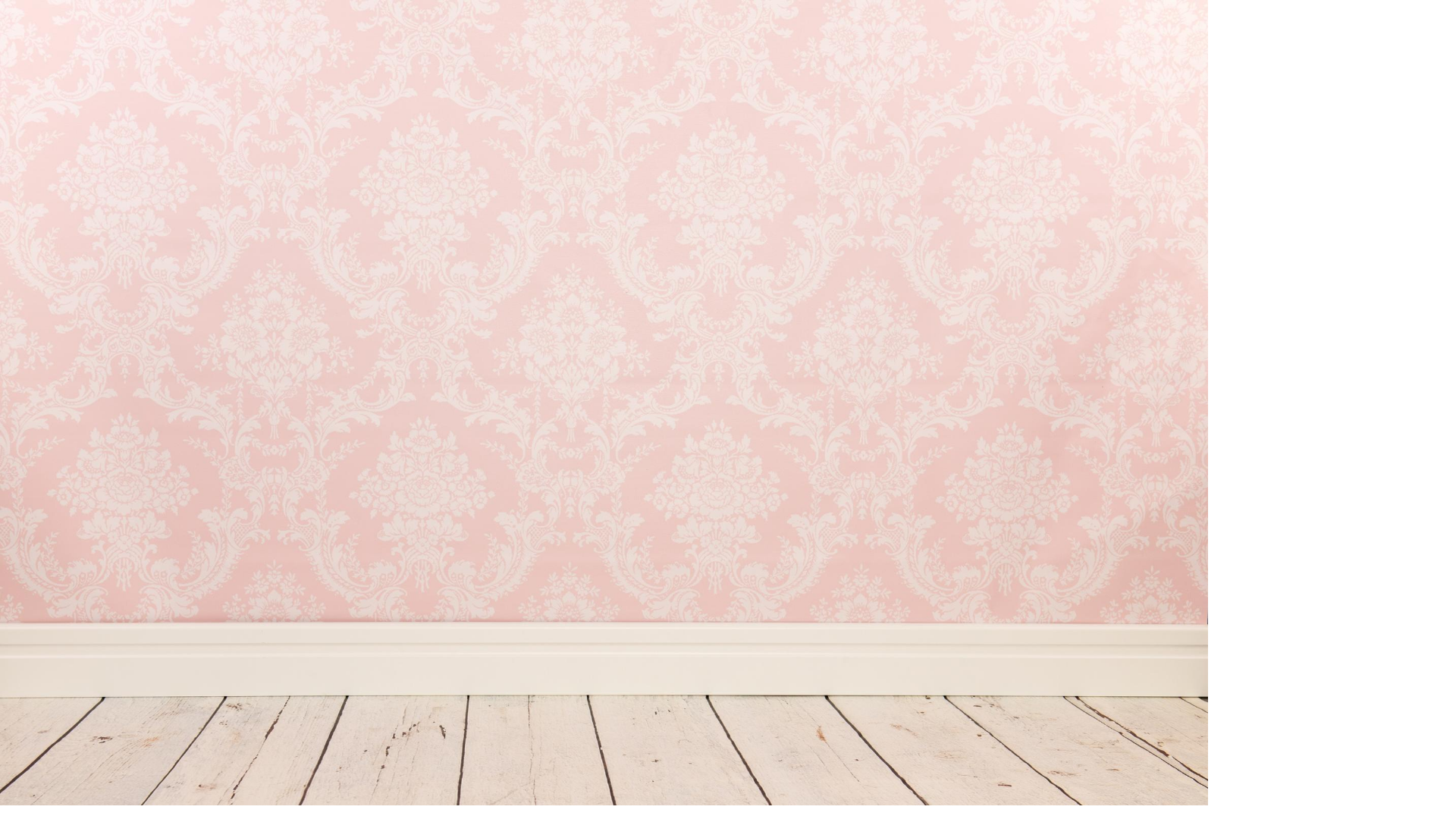 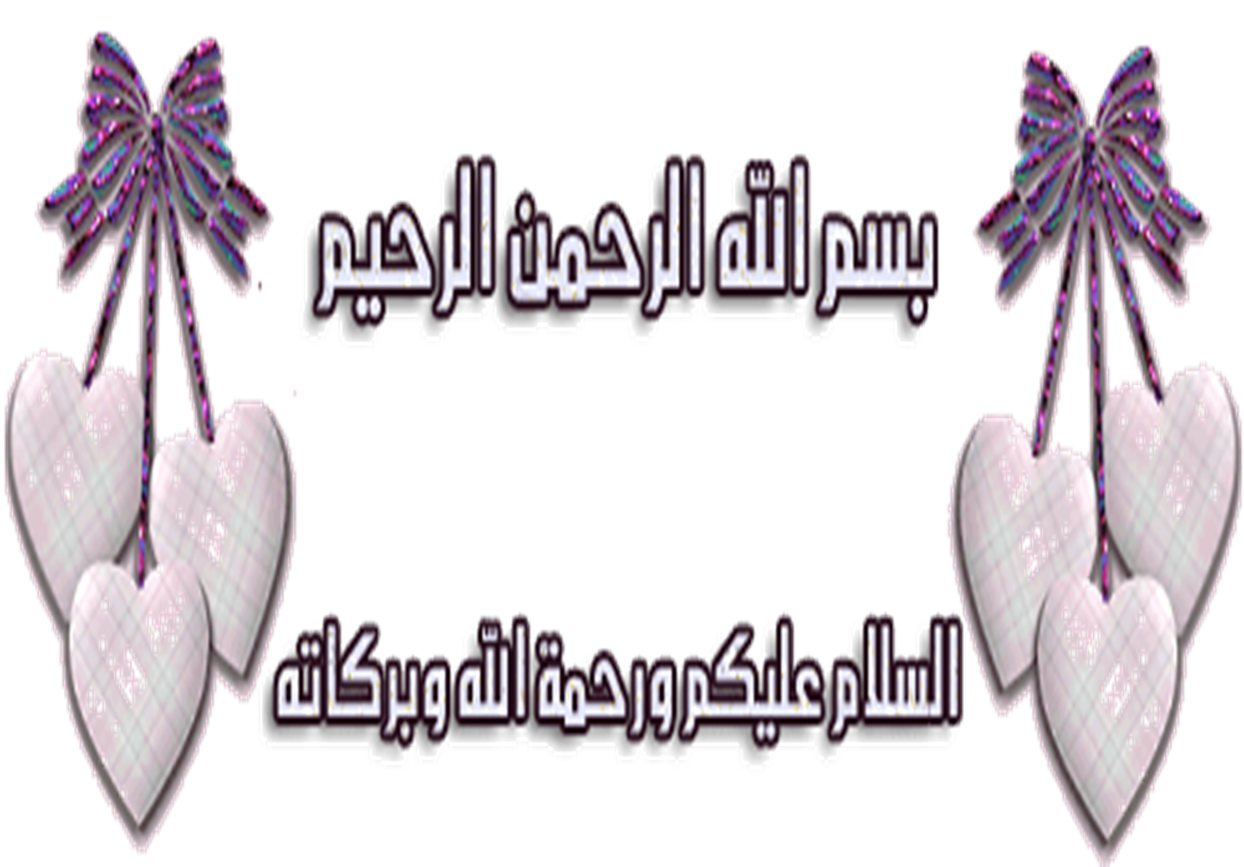 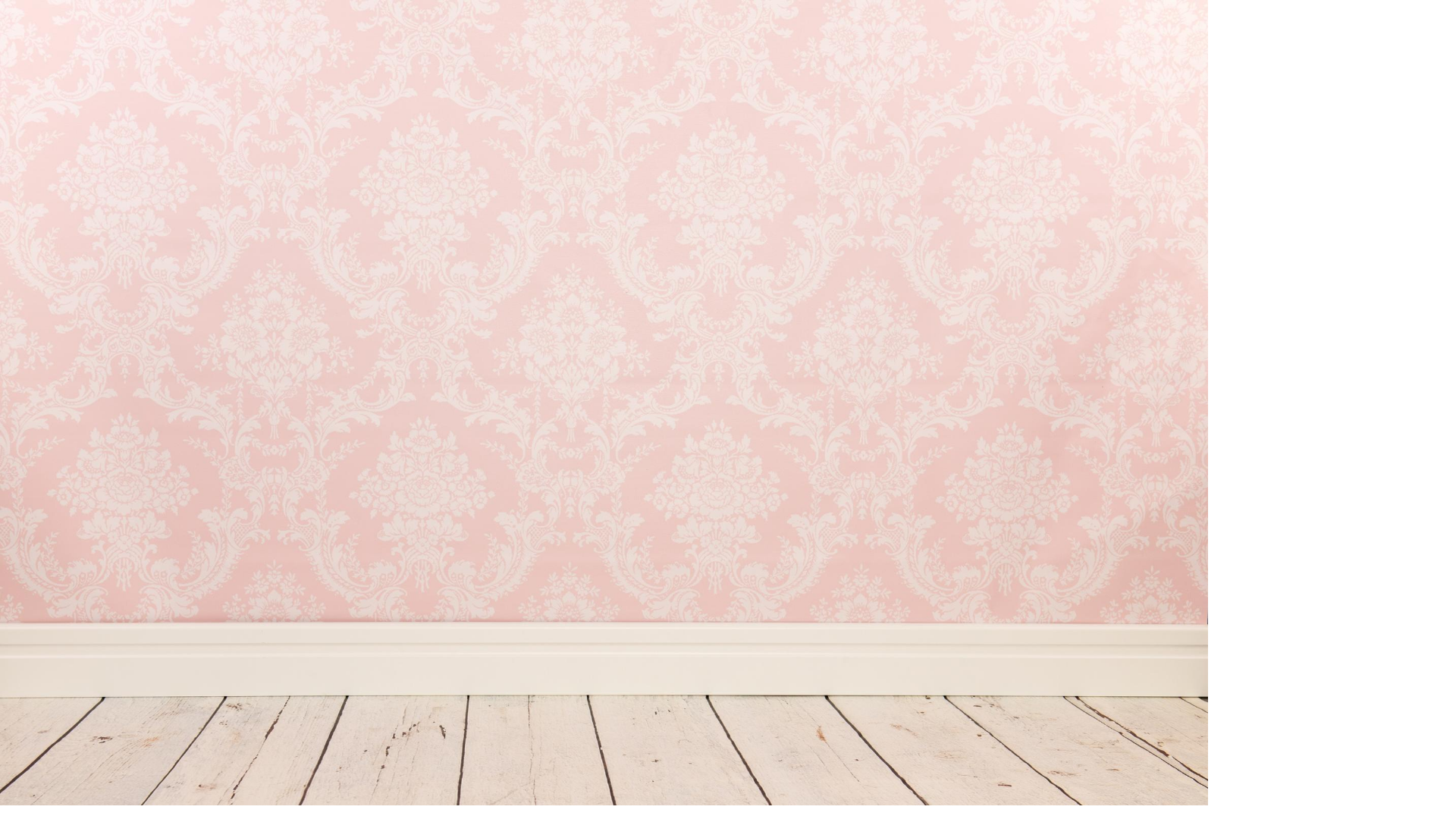 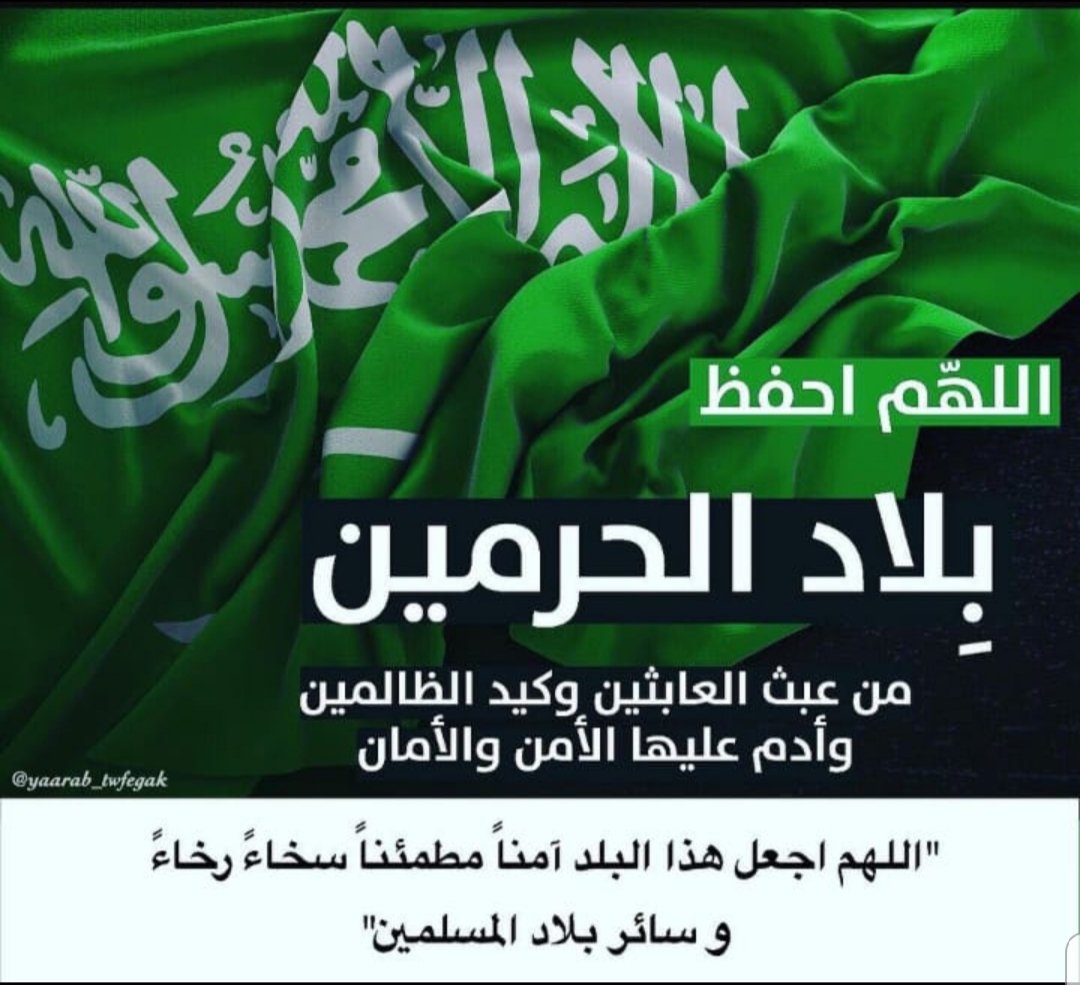 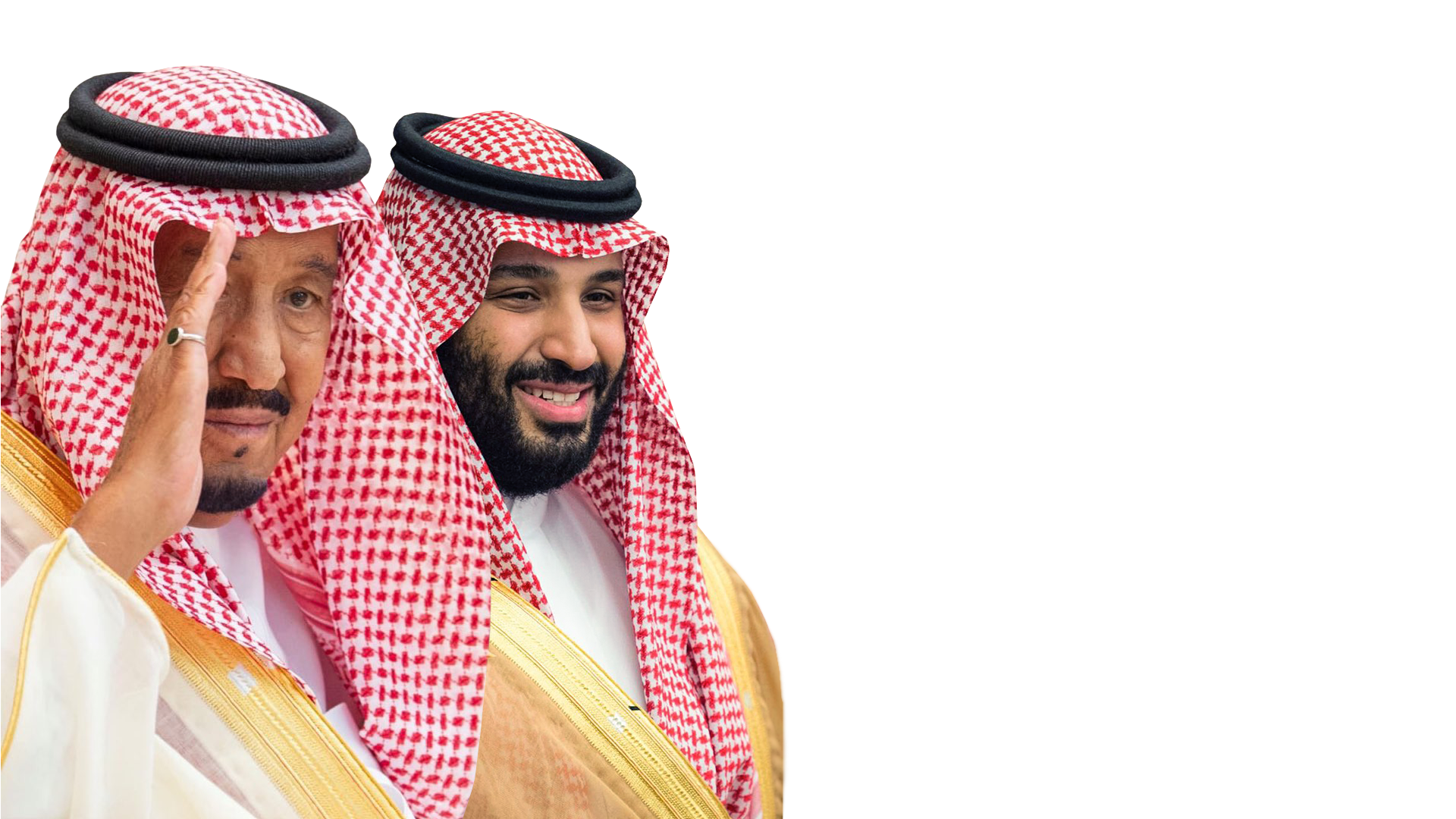 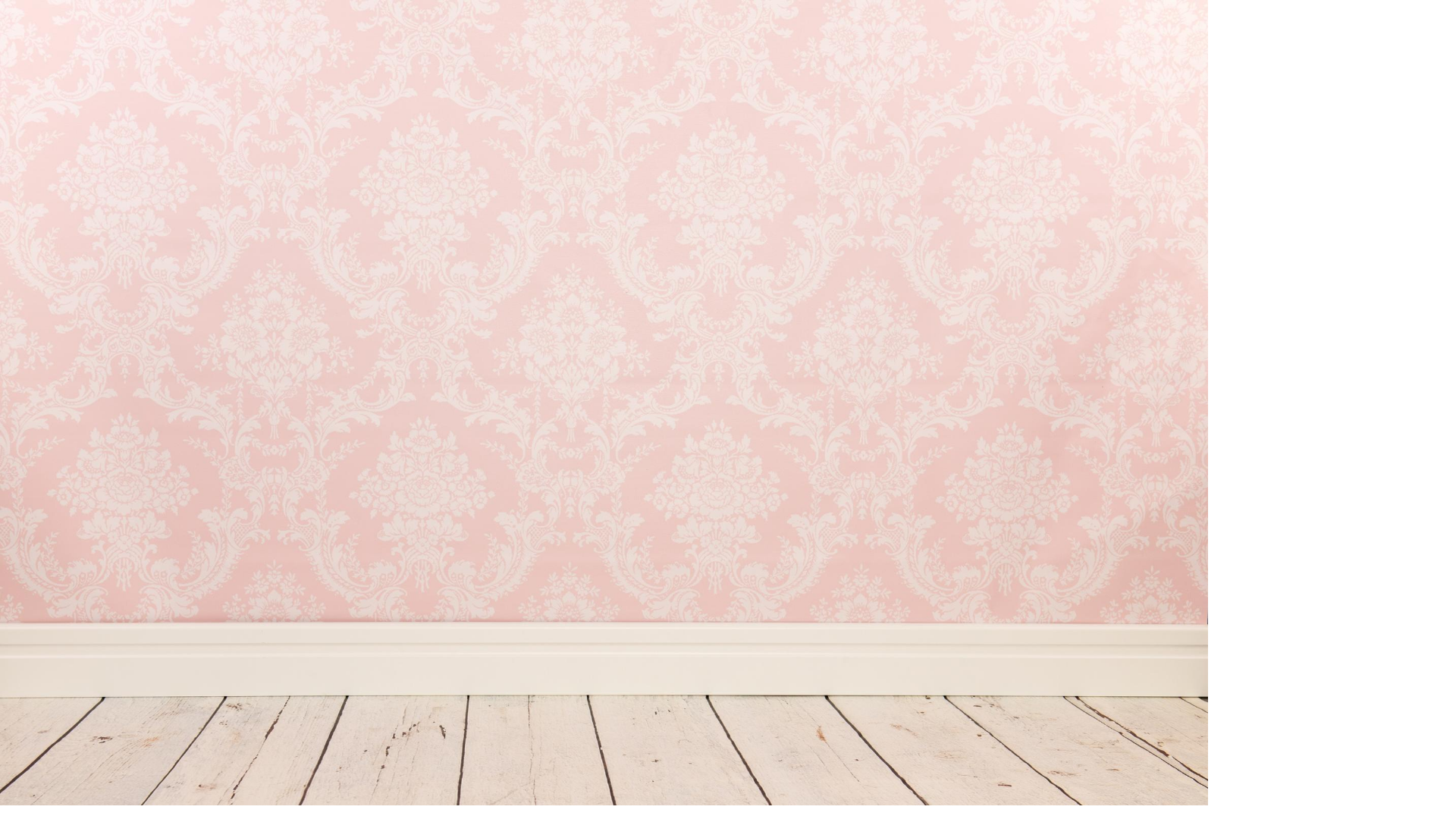 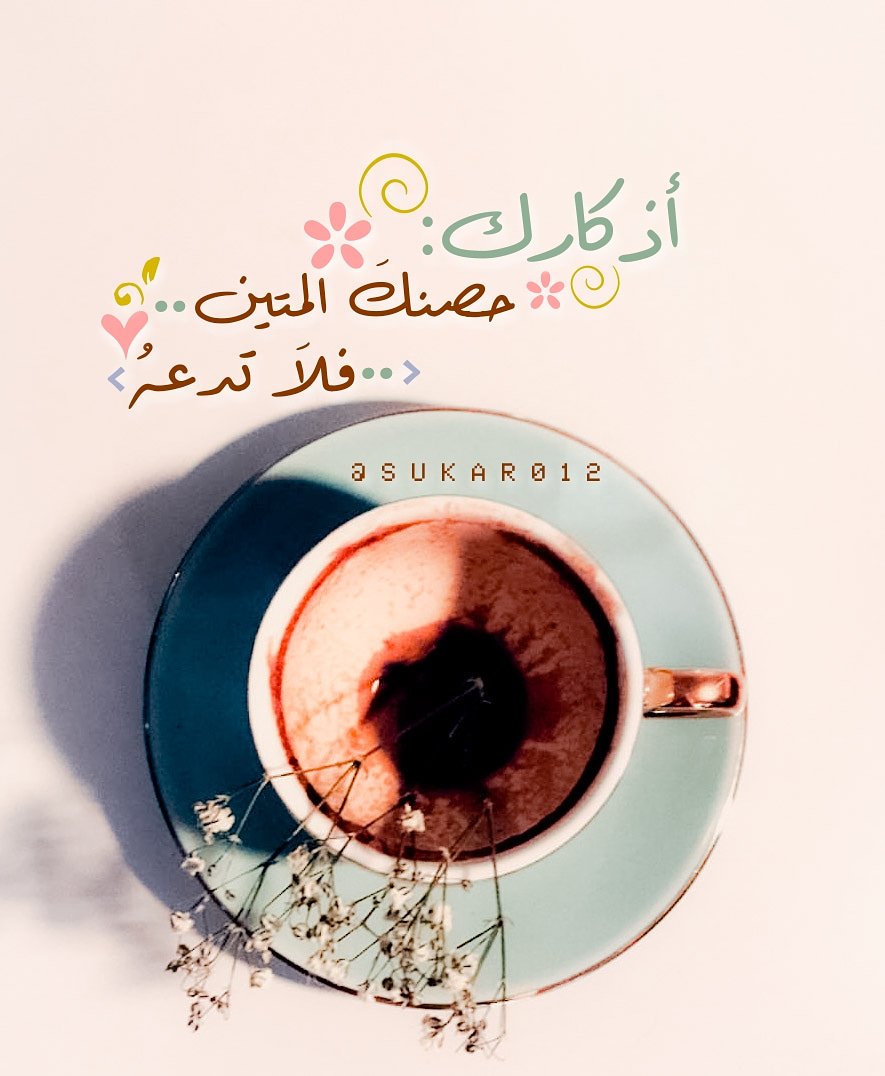 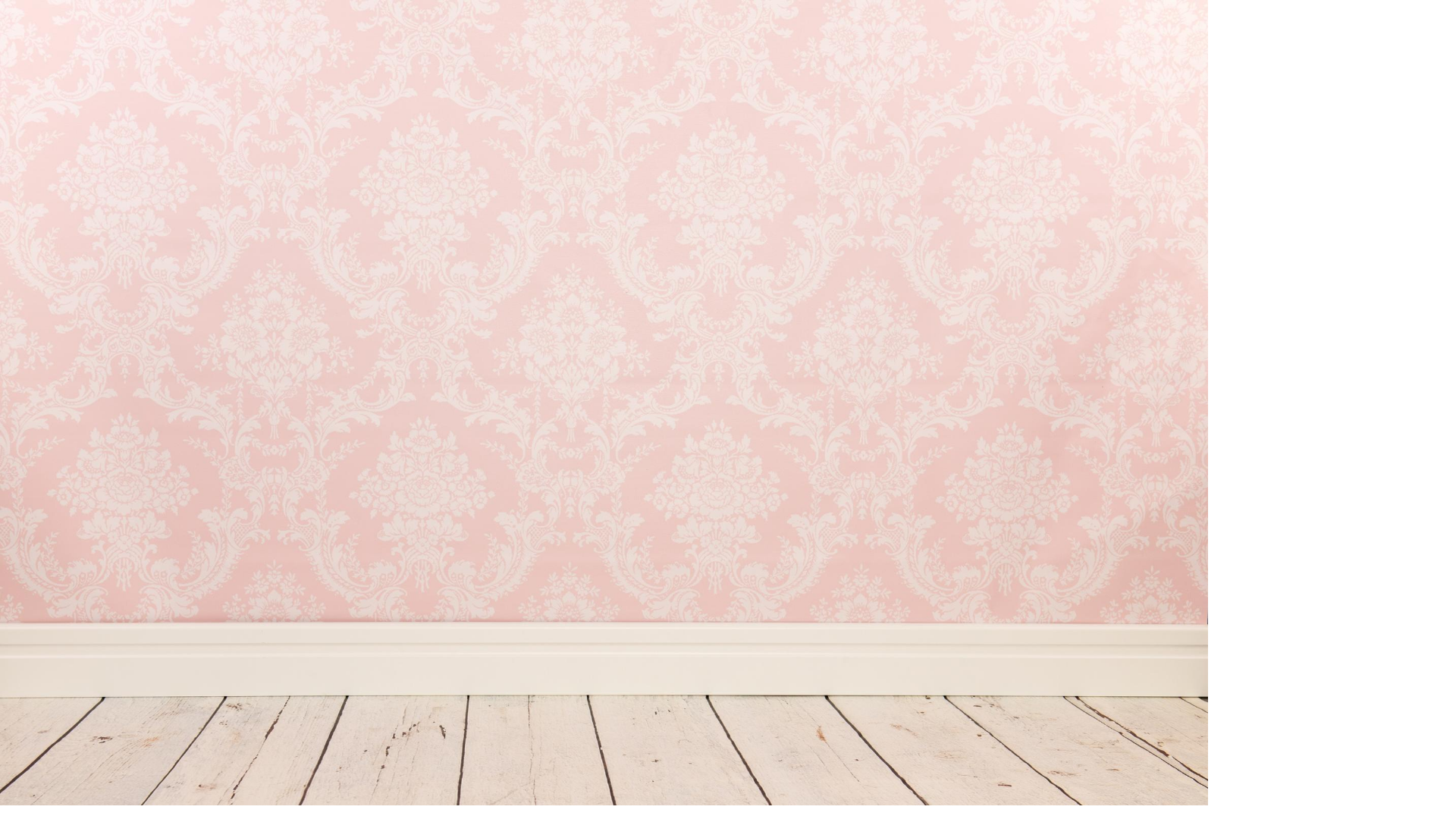 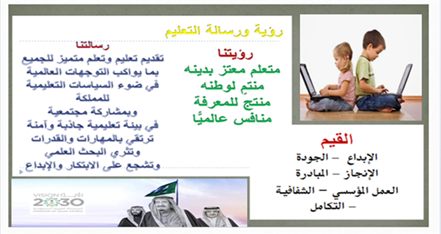 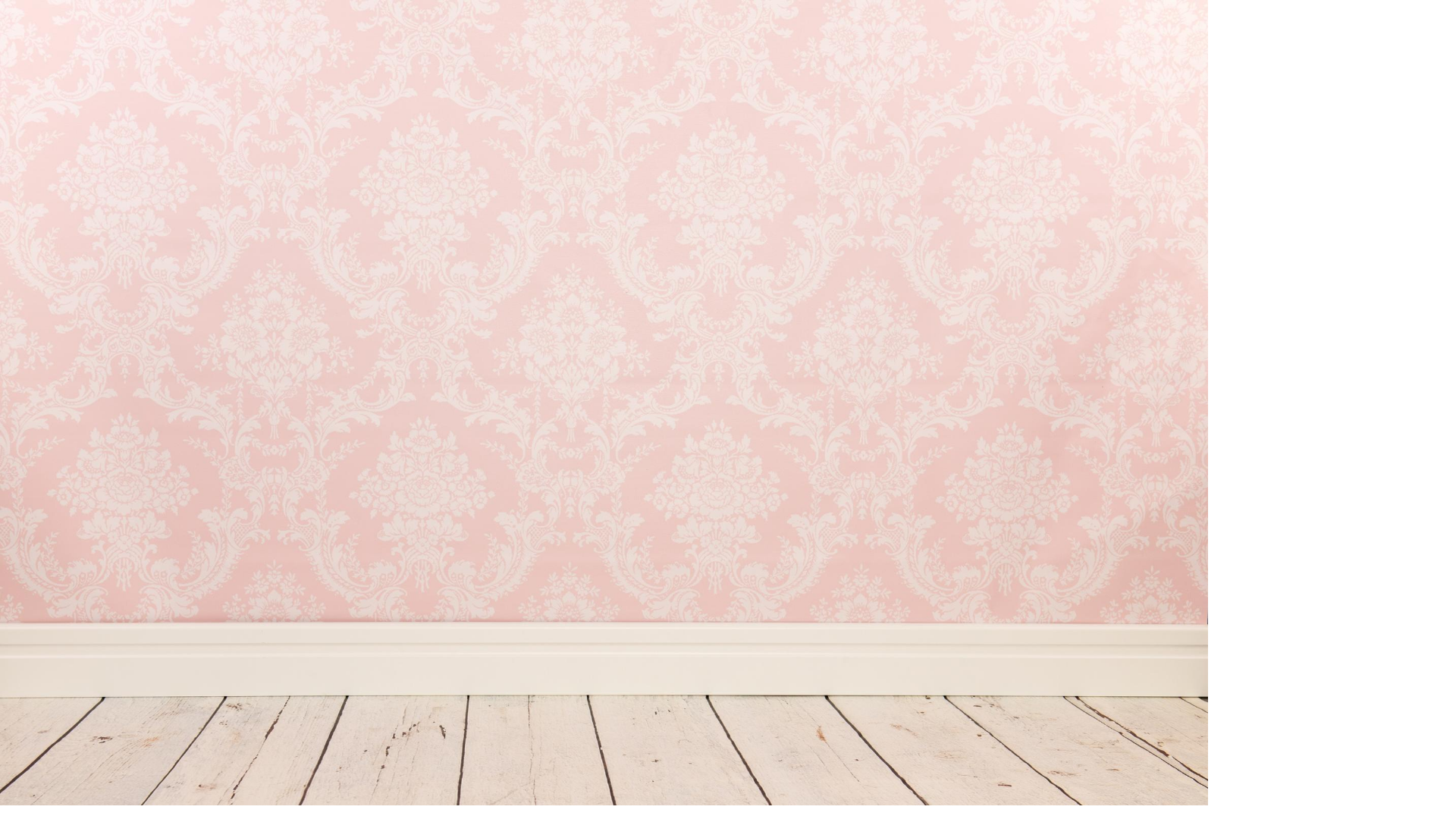 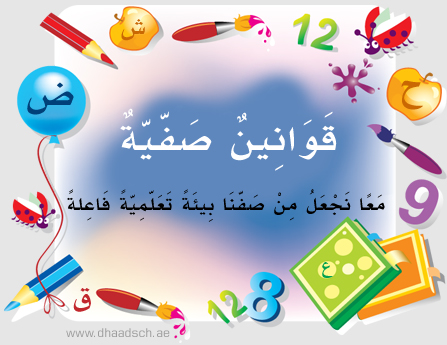 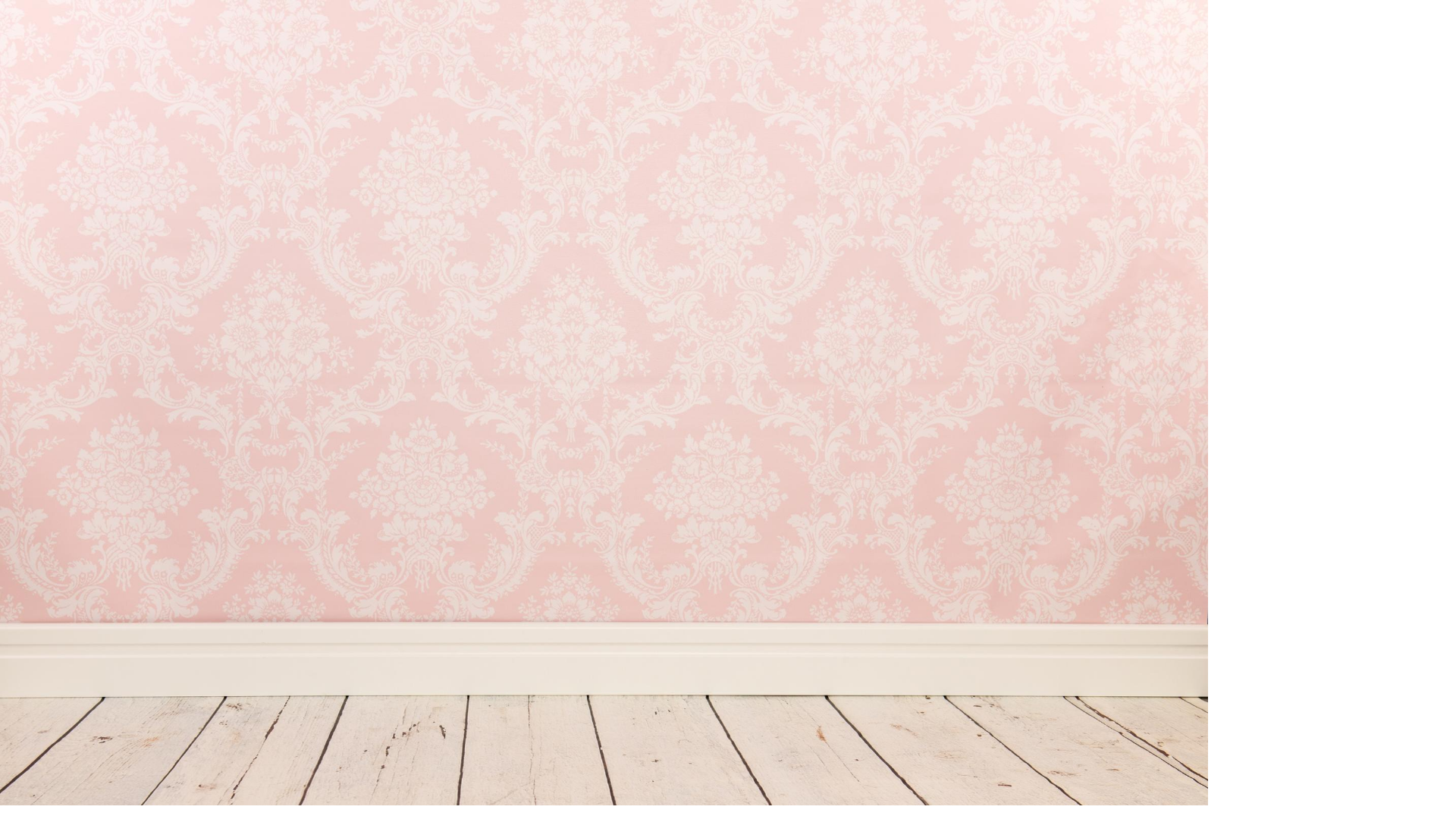 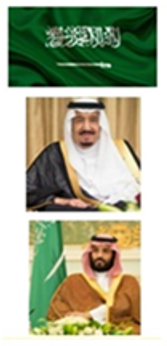 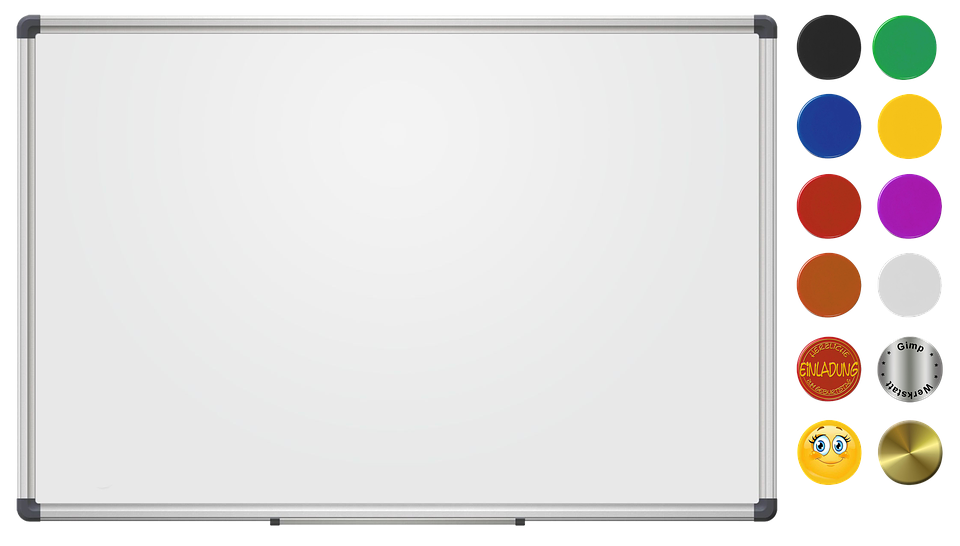 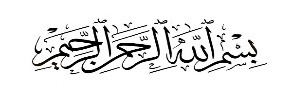 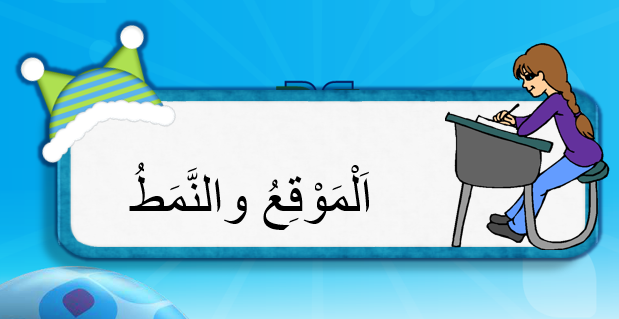 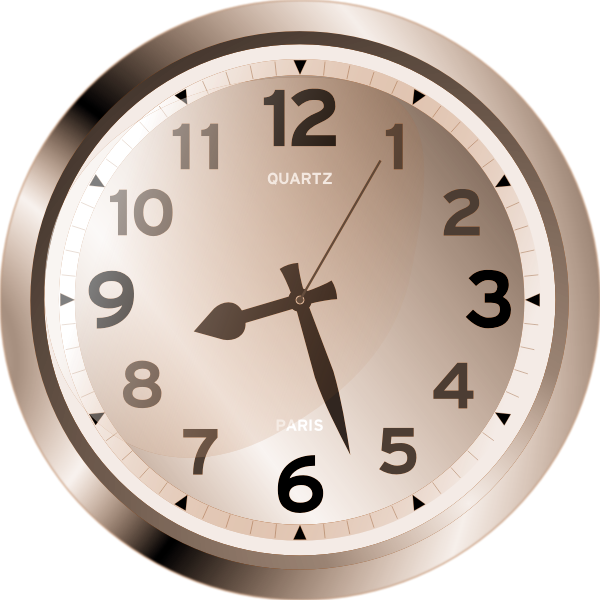 الفصل 3
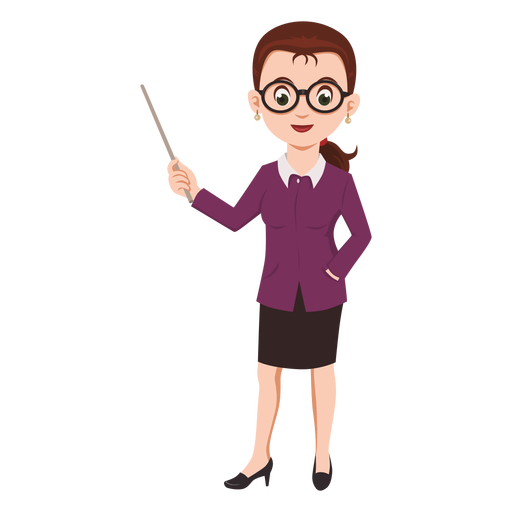 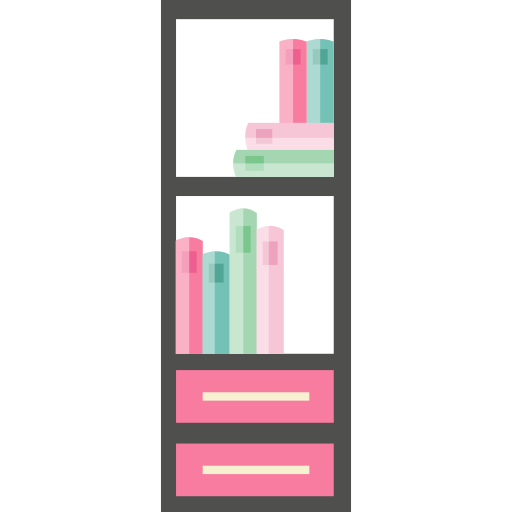 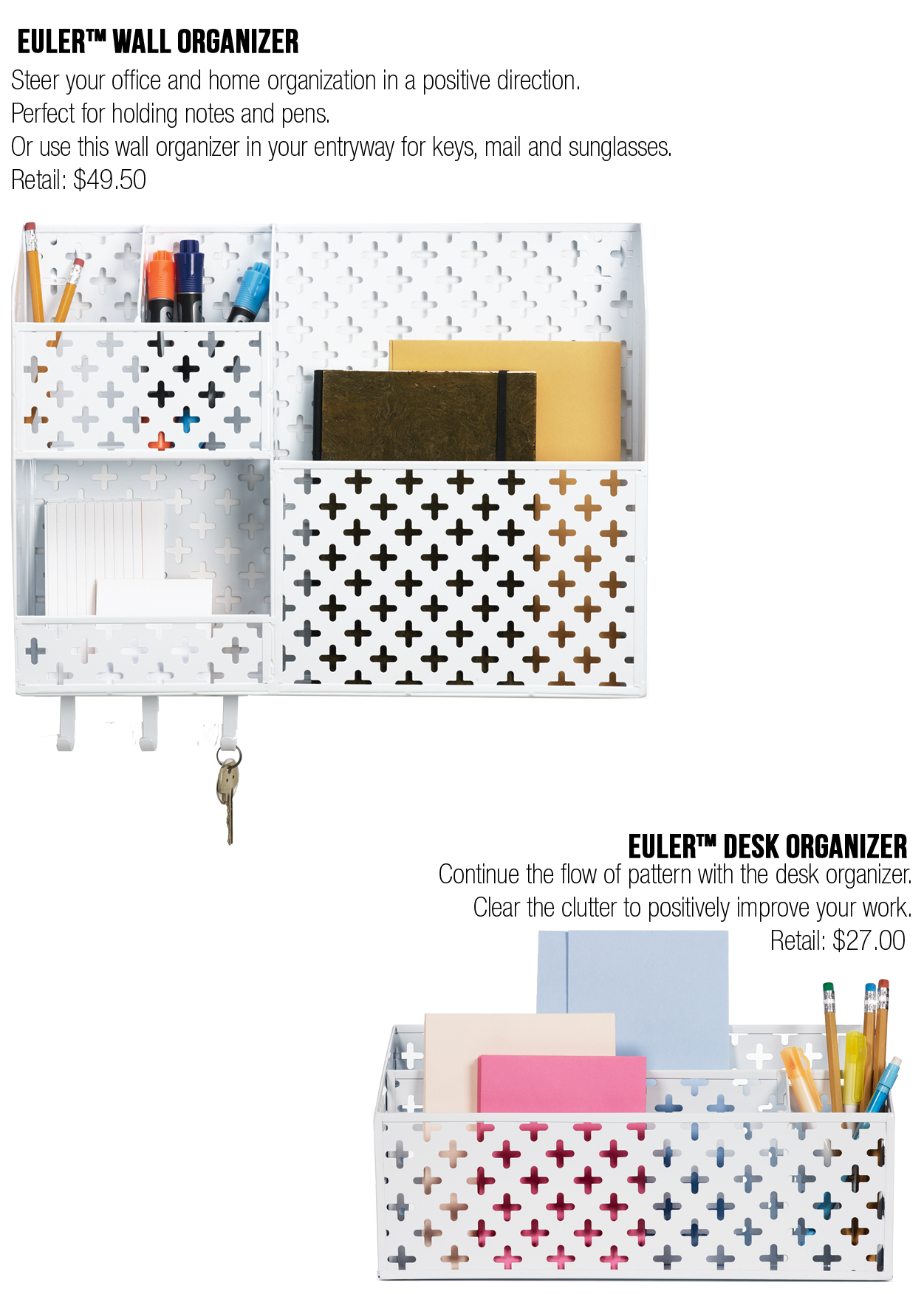 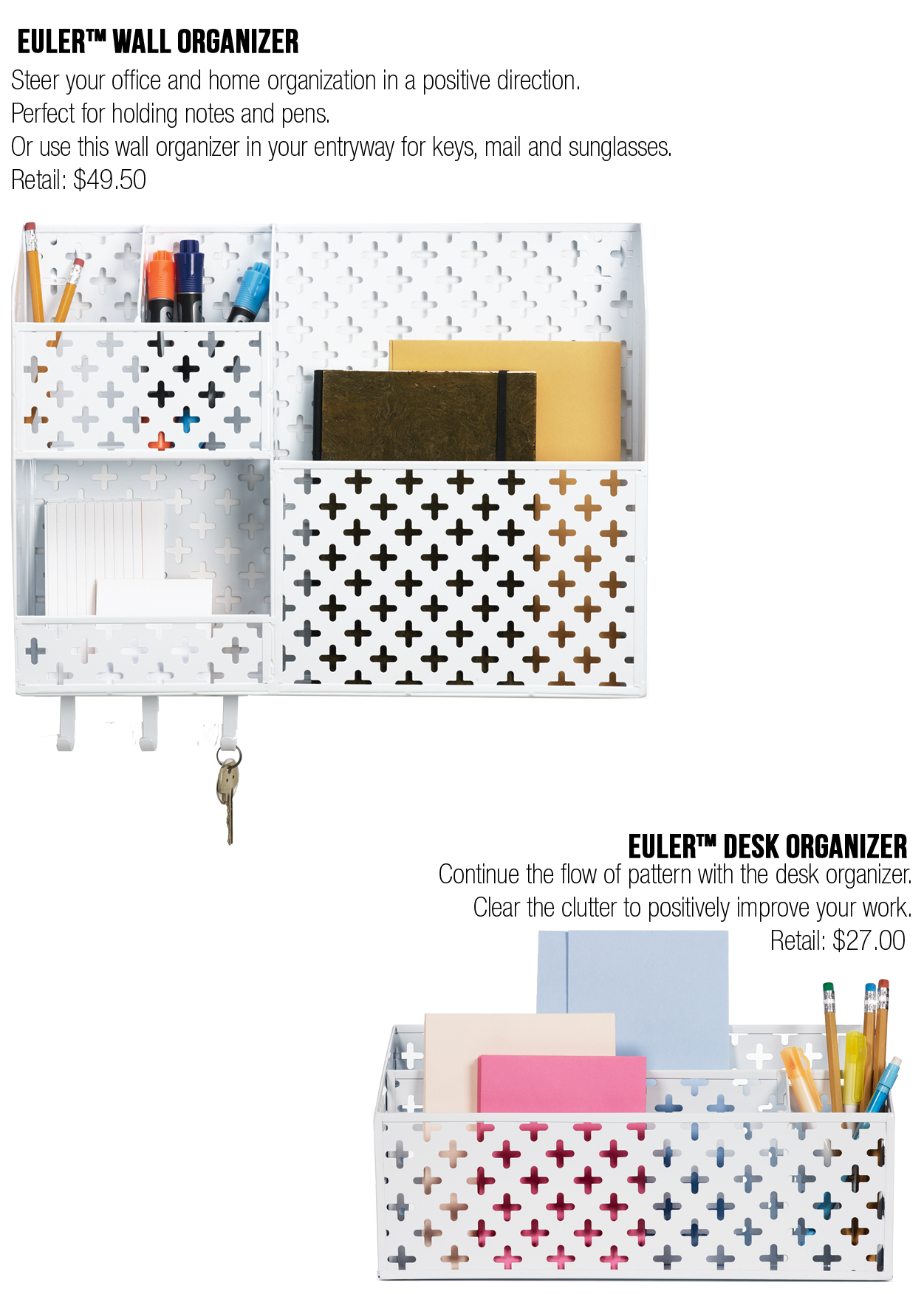 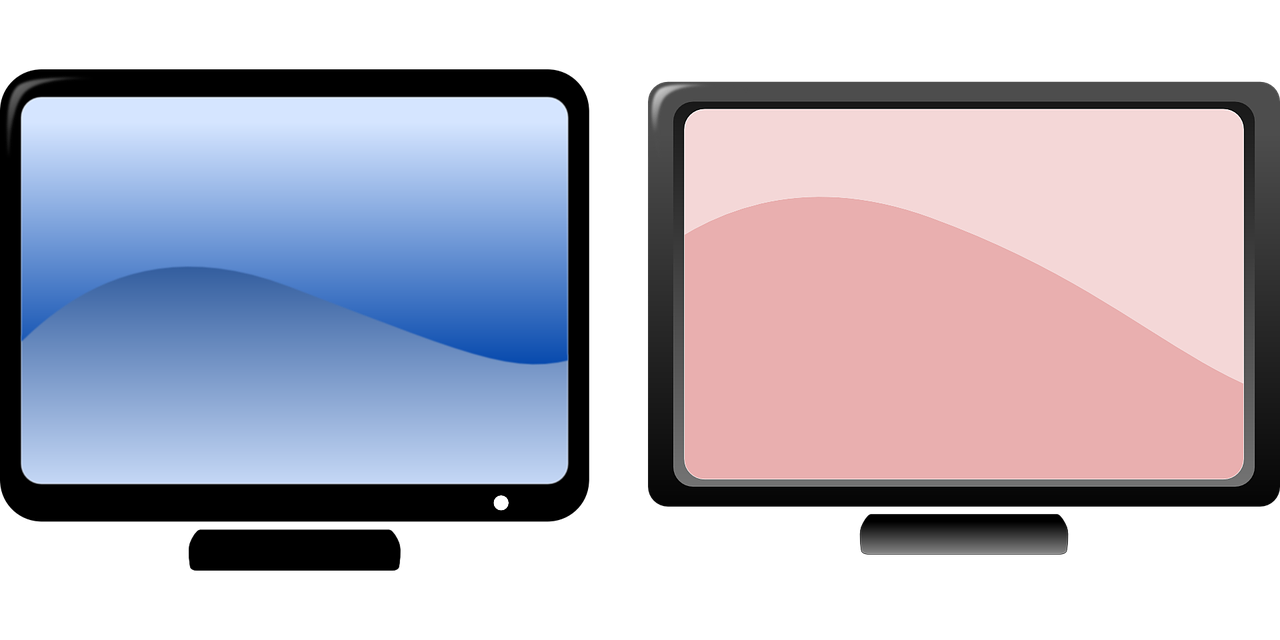 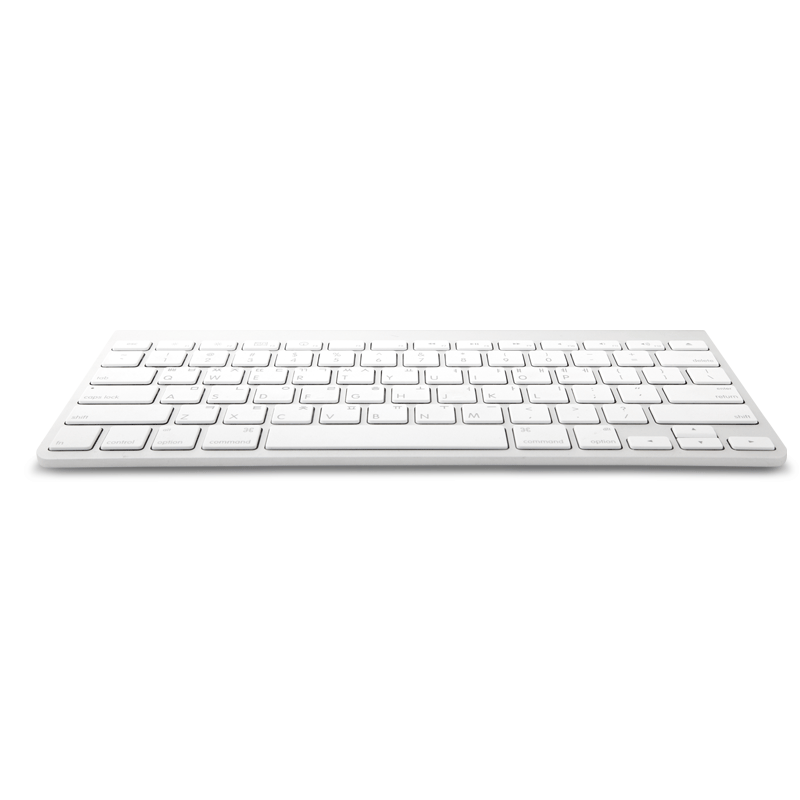 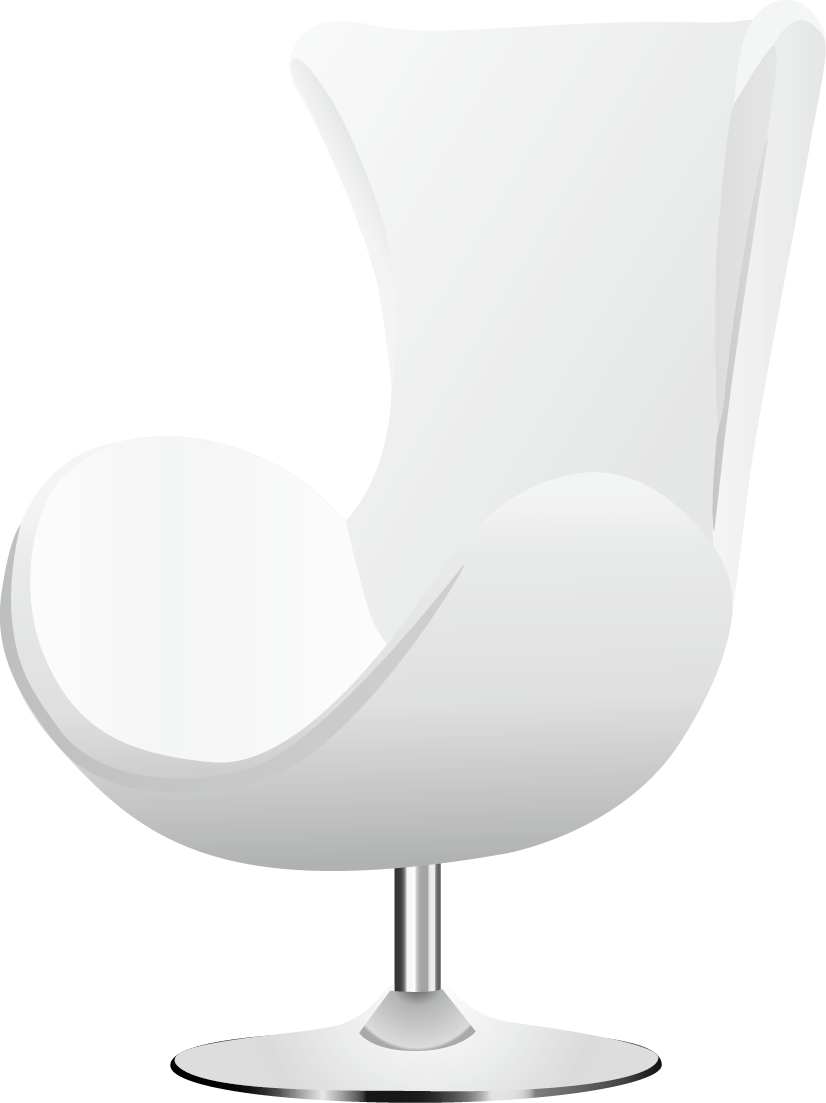 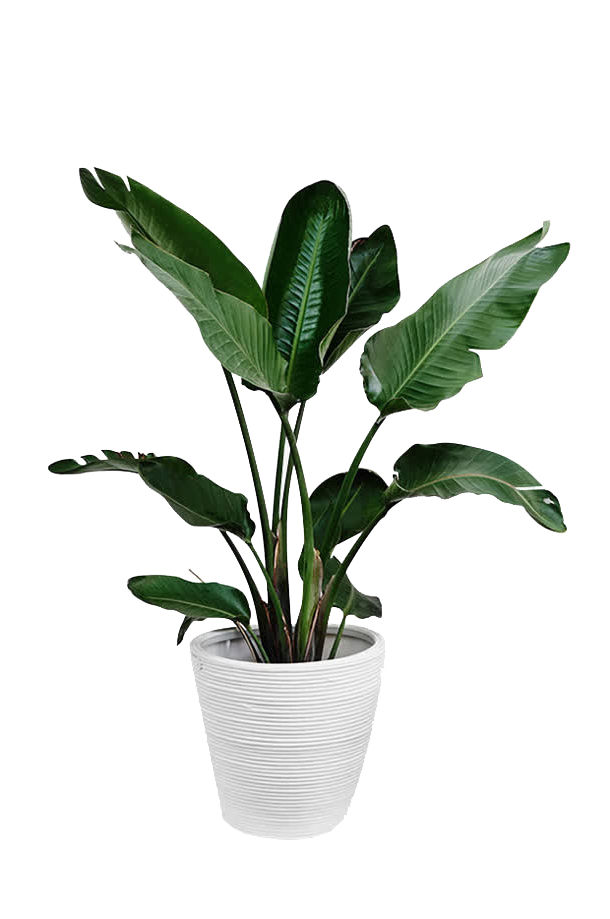 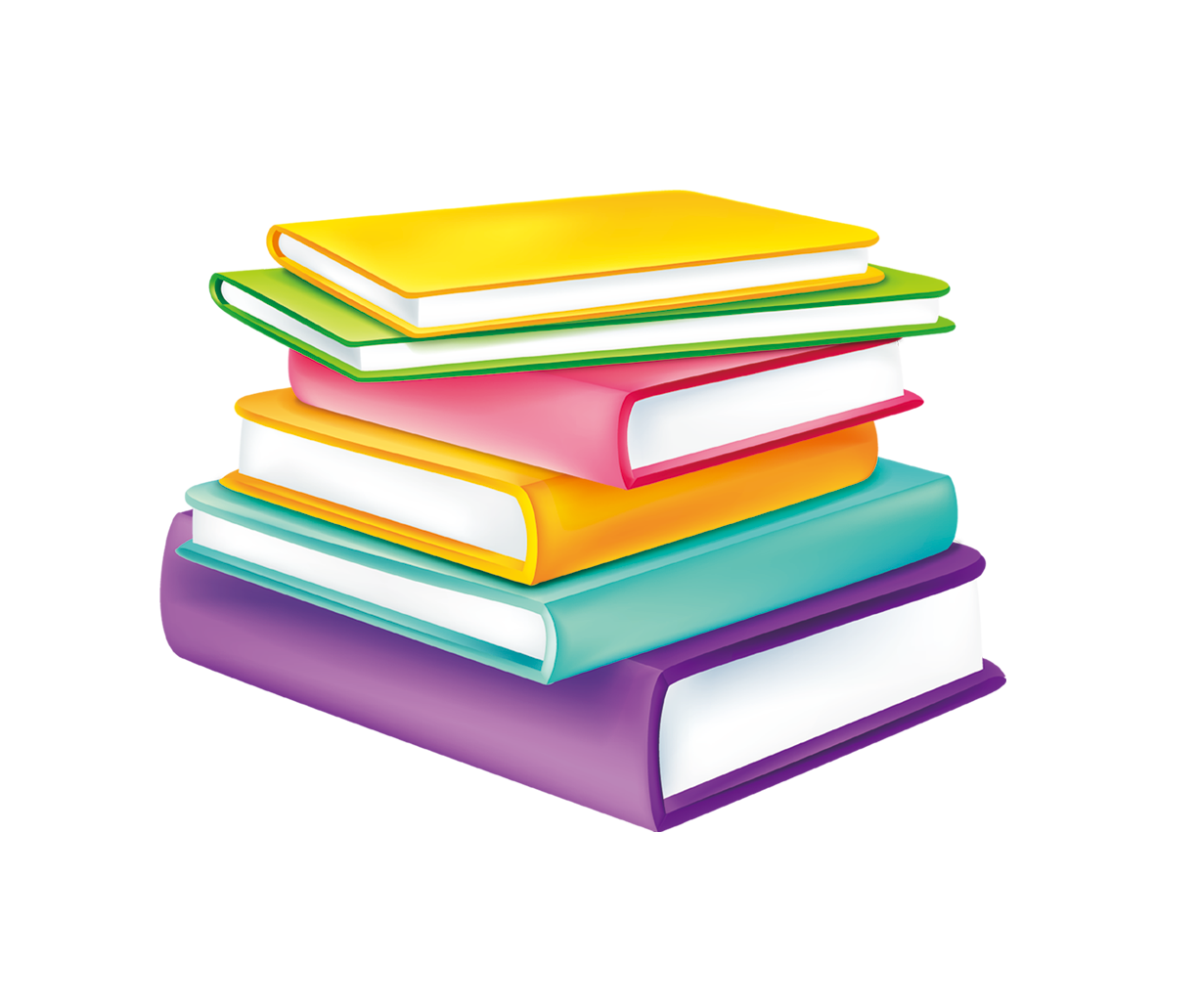 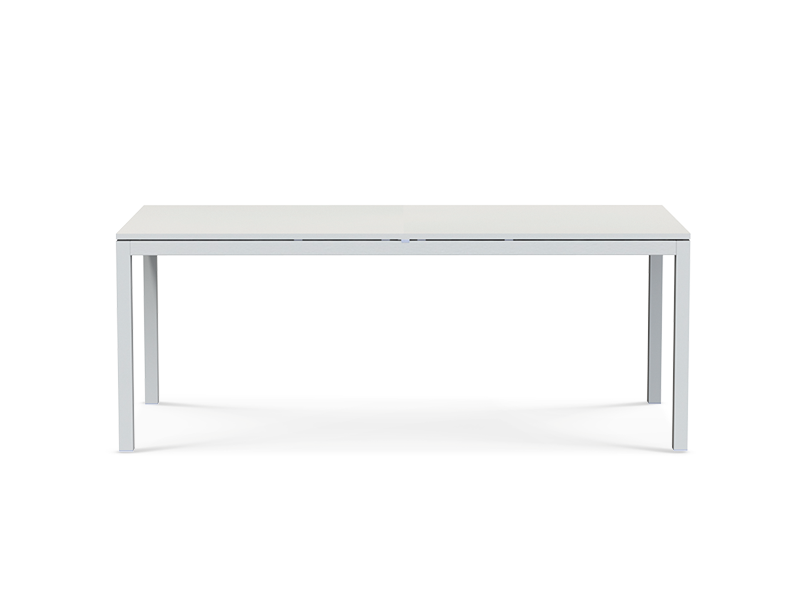 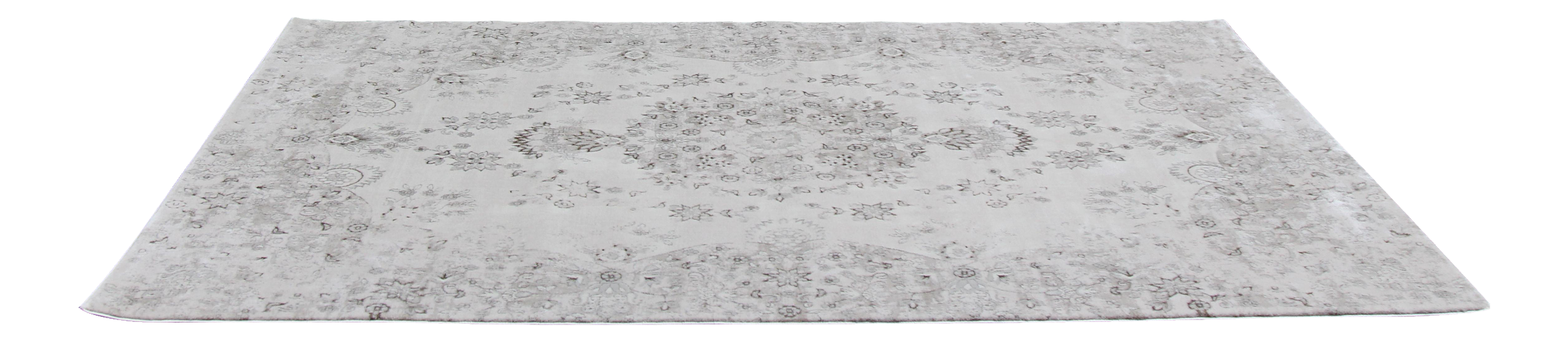 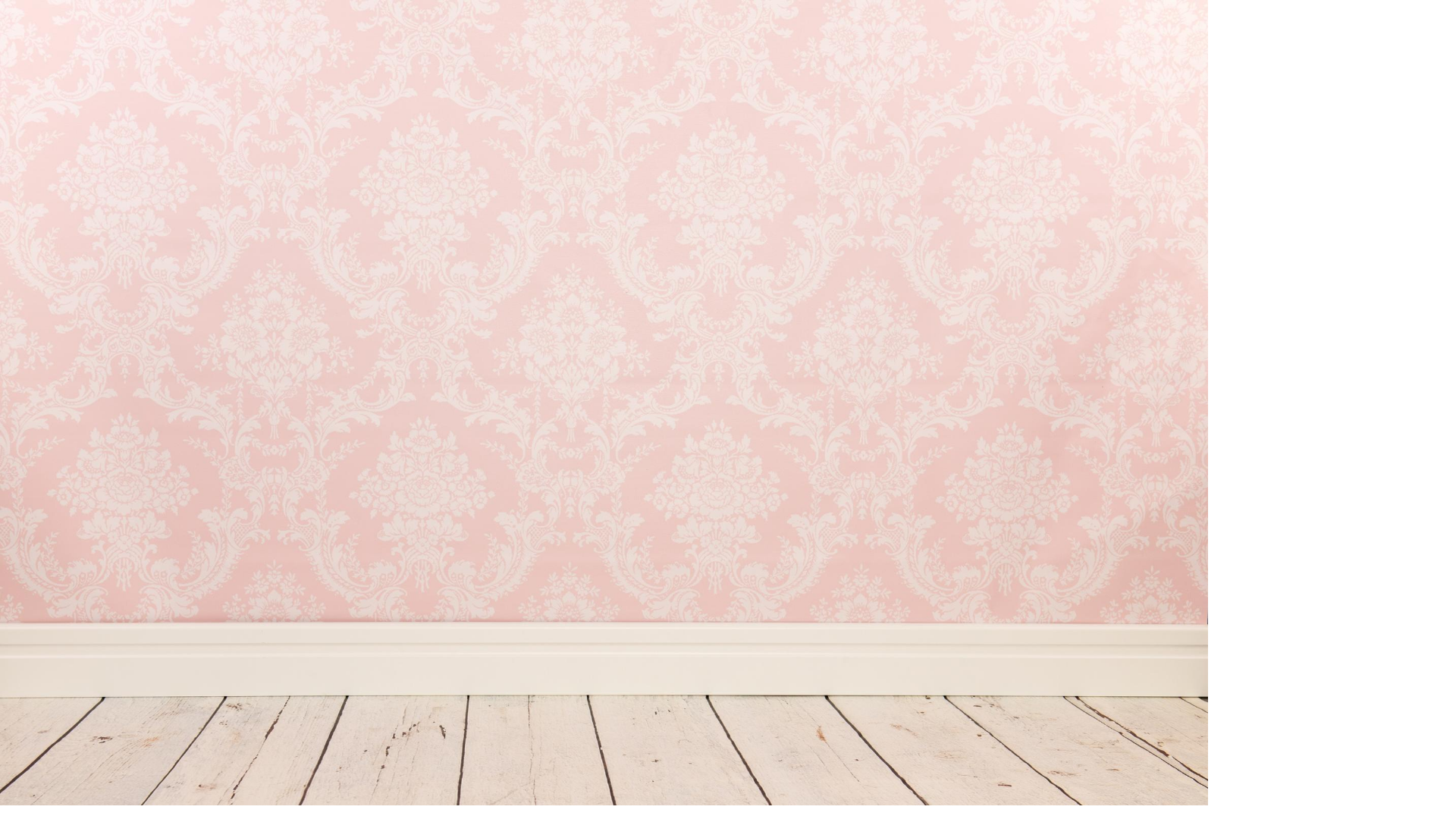 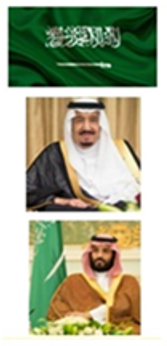 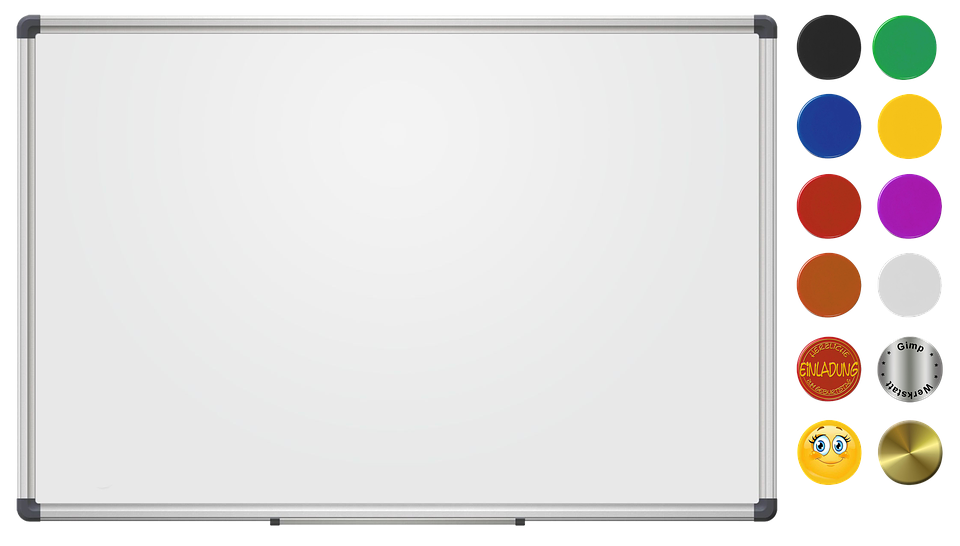 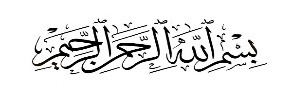 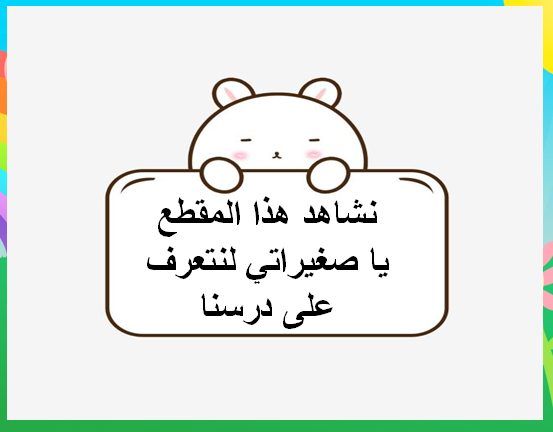 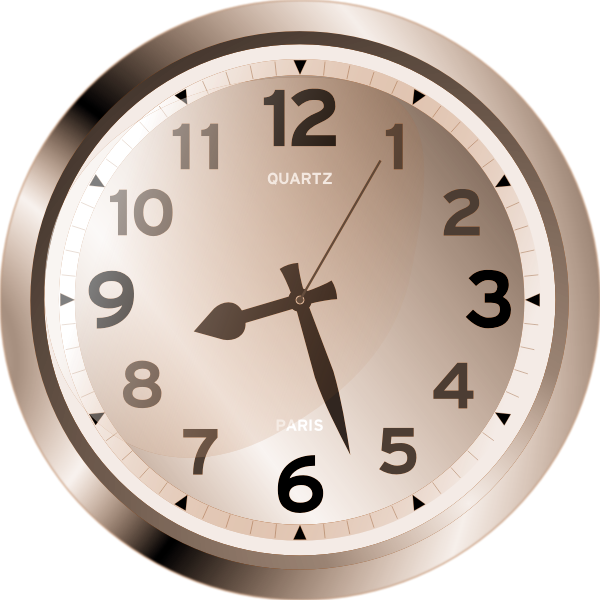 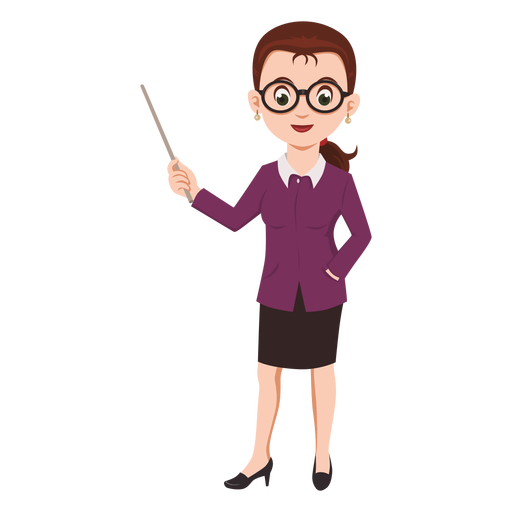 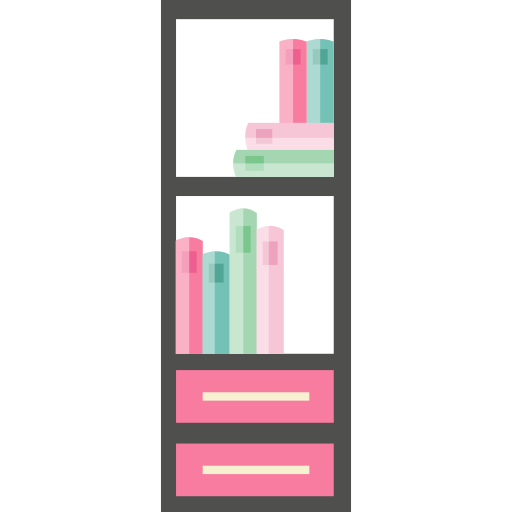 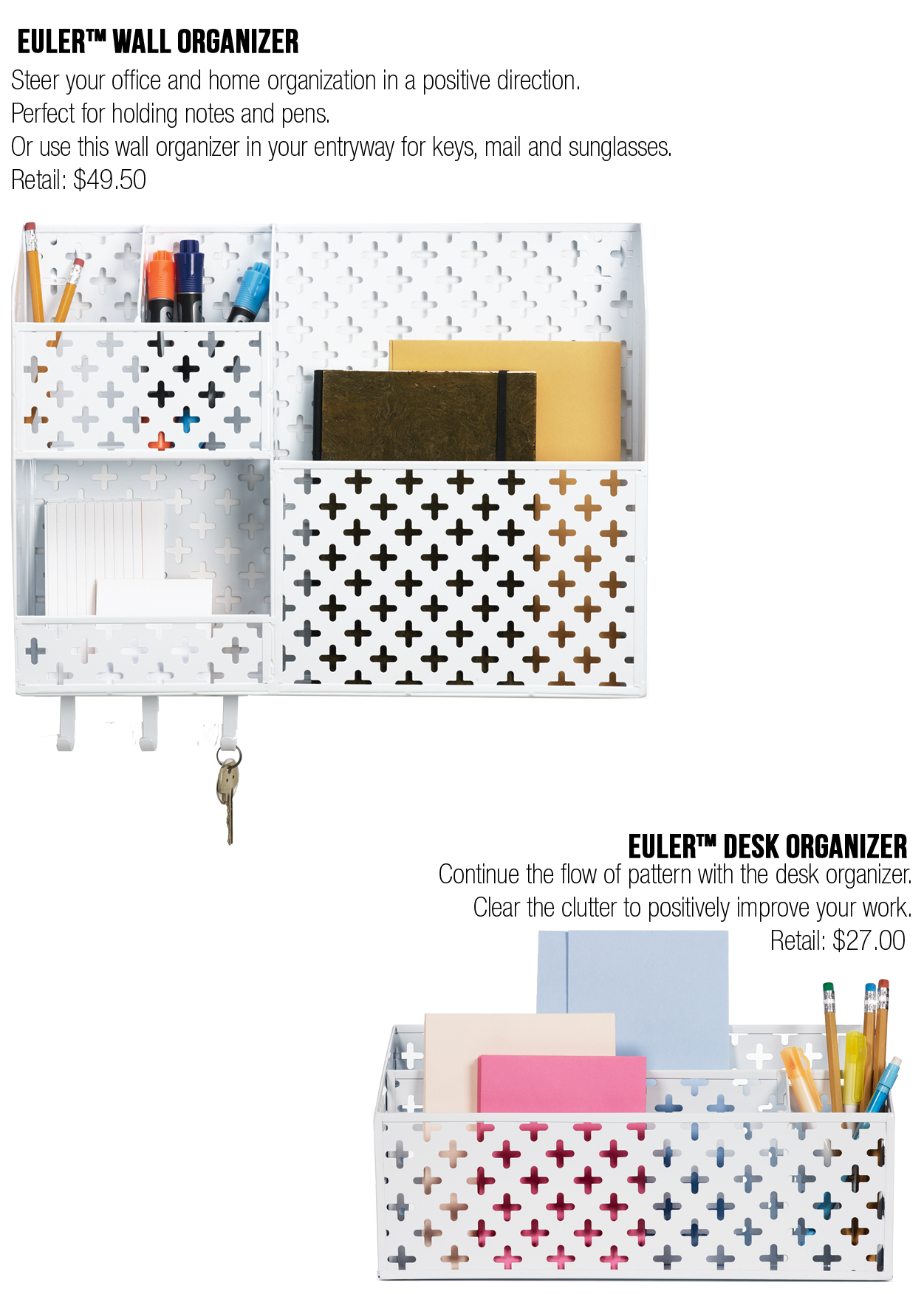 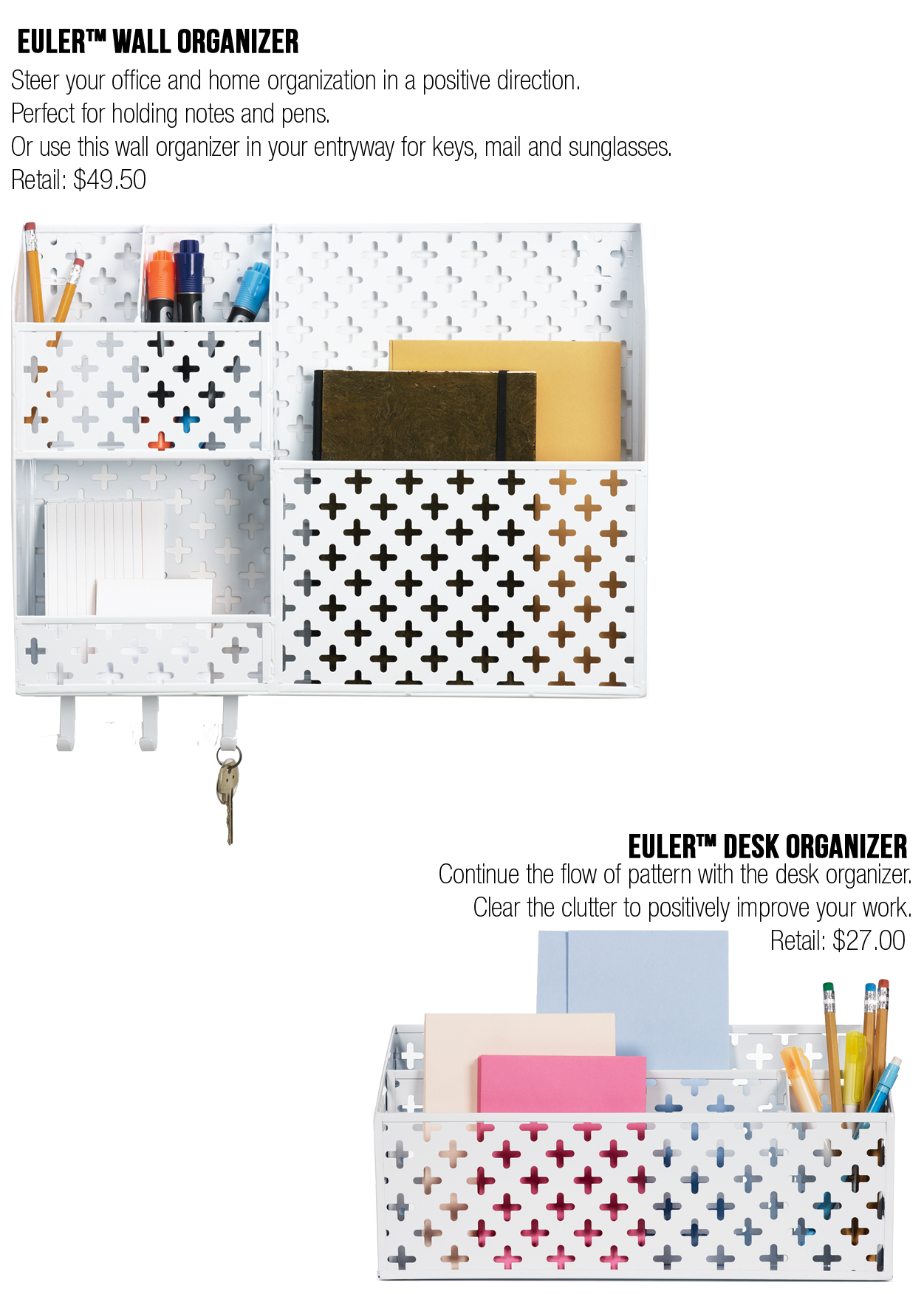 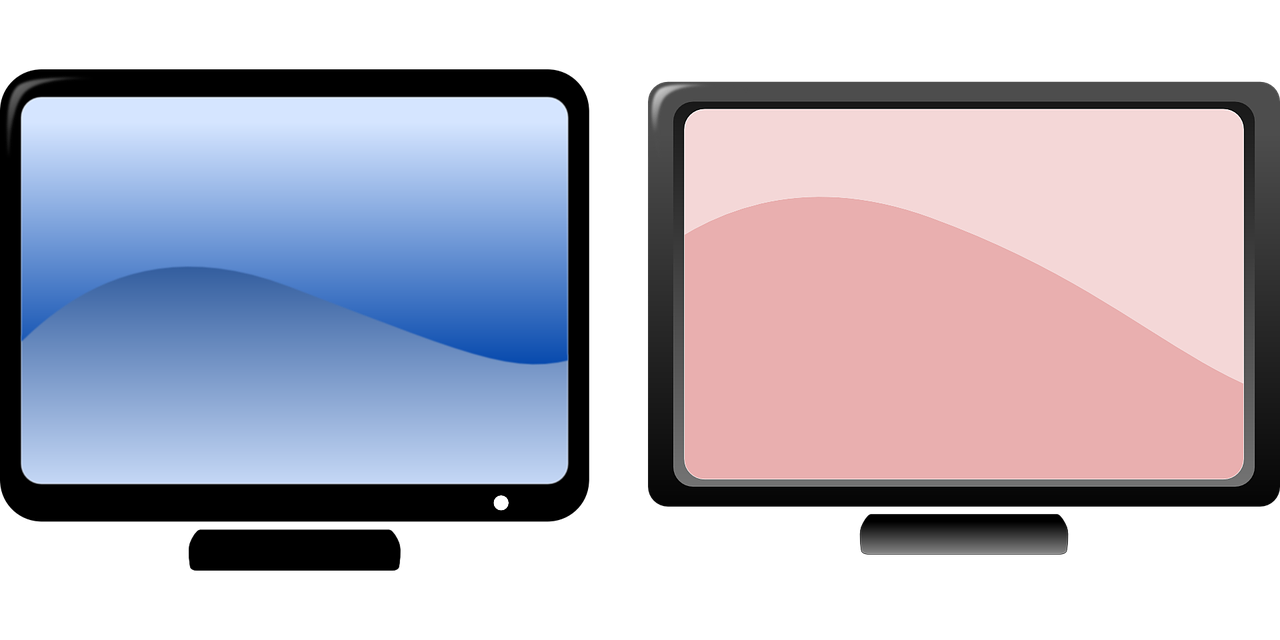 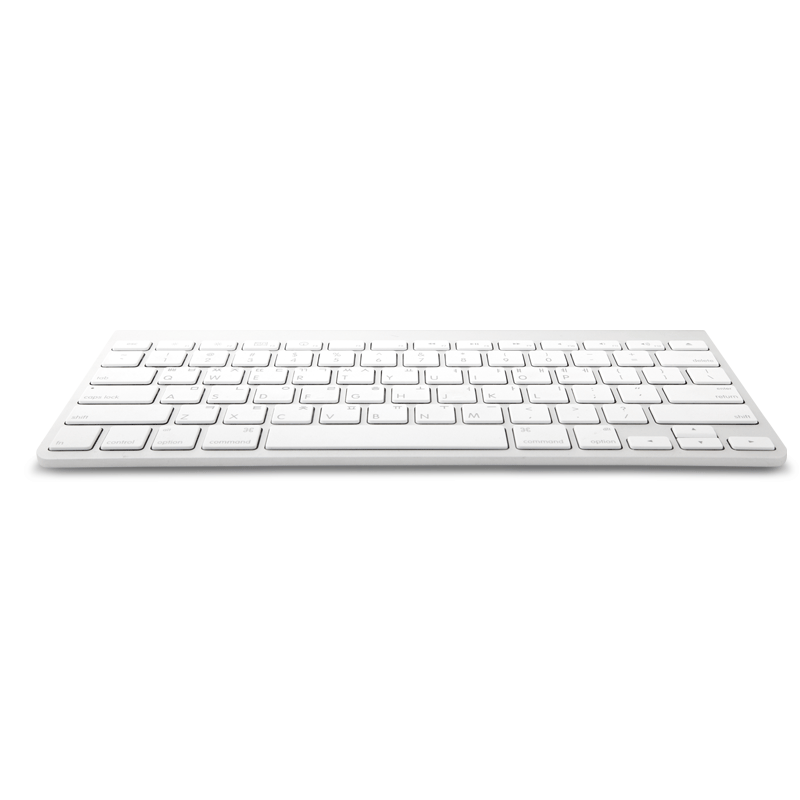 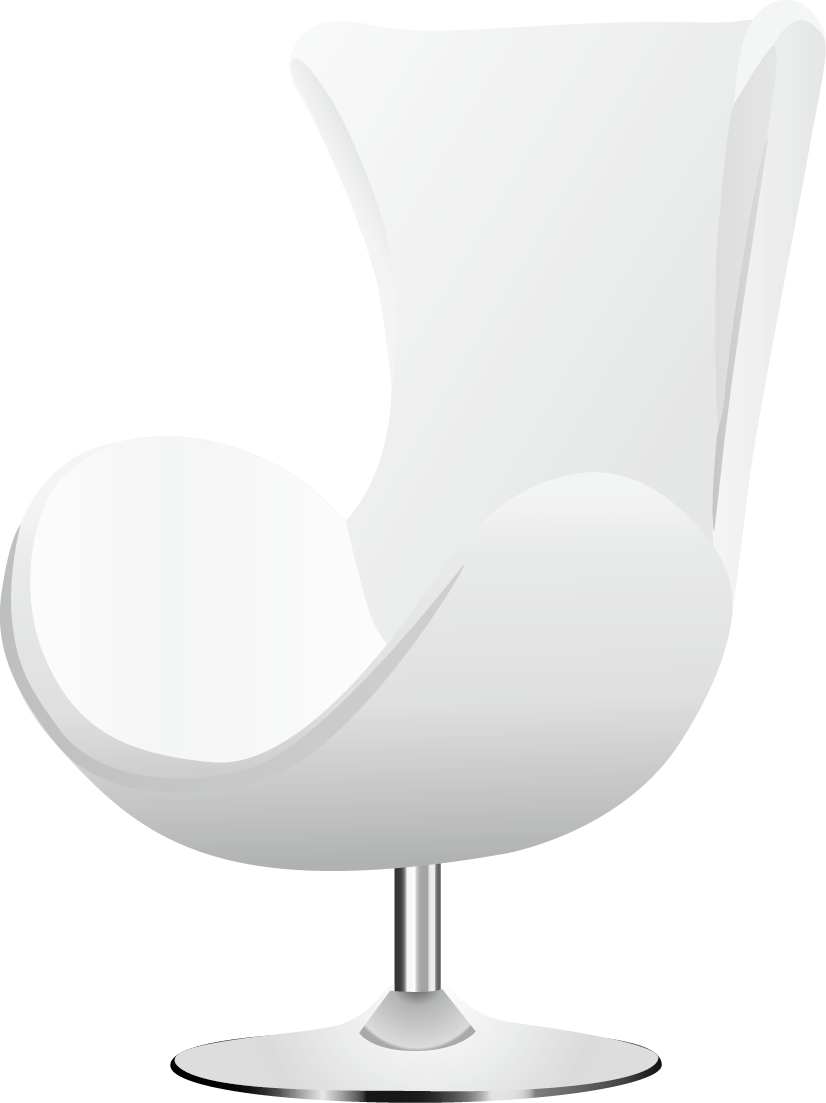 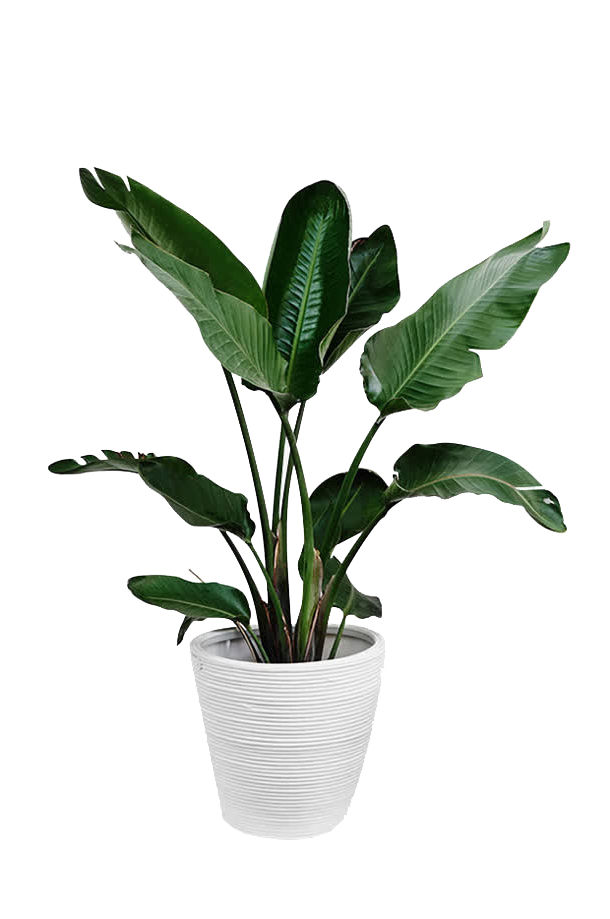 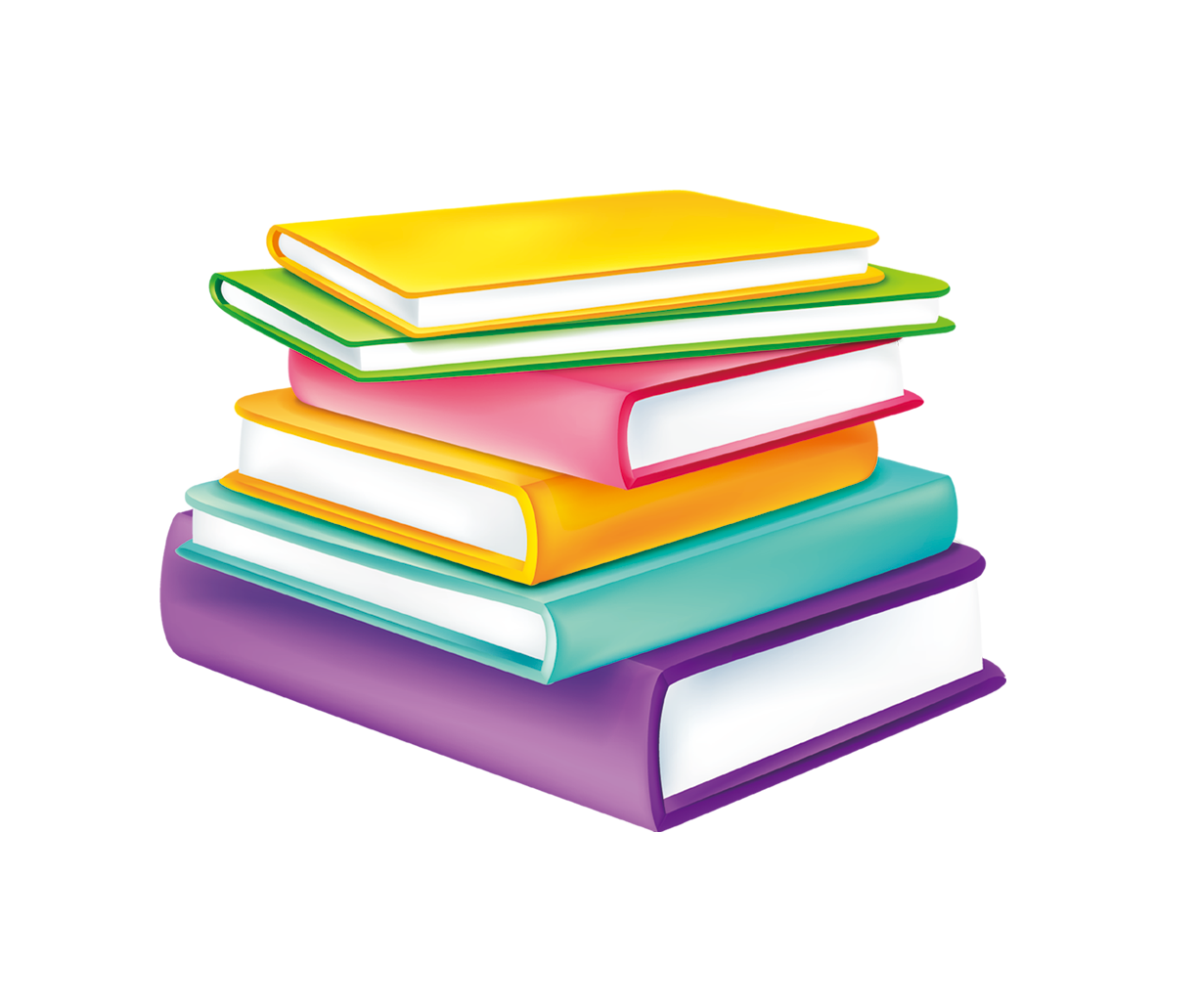 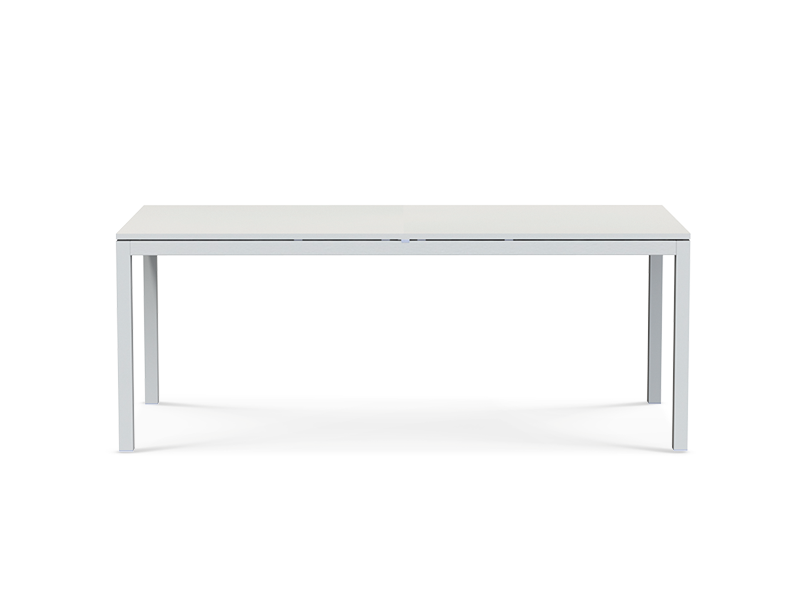 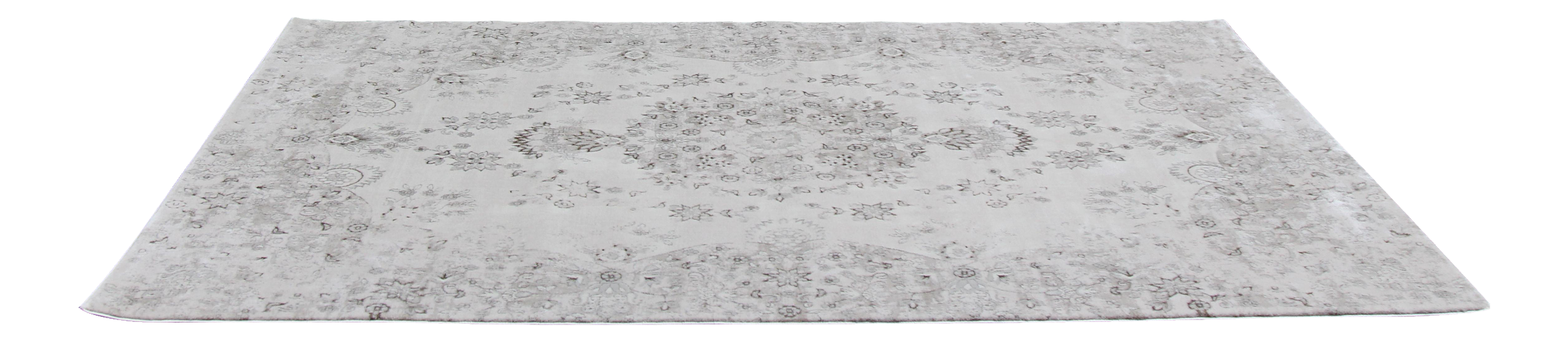 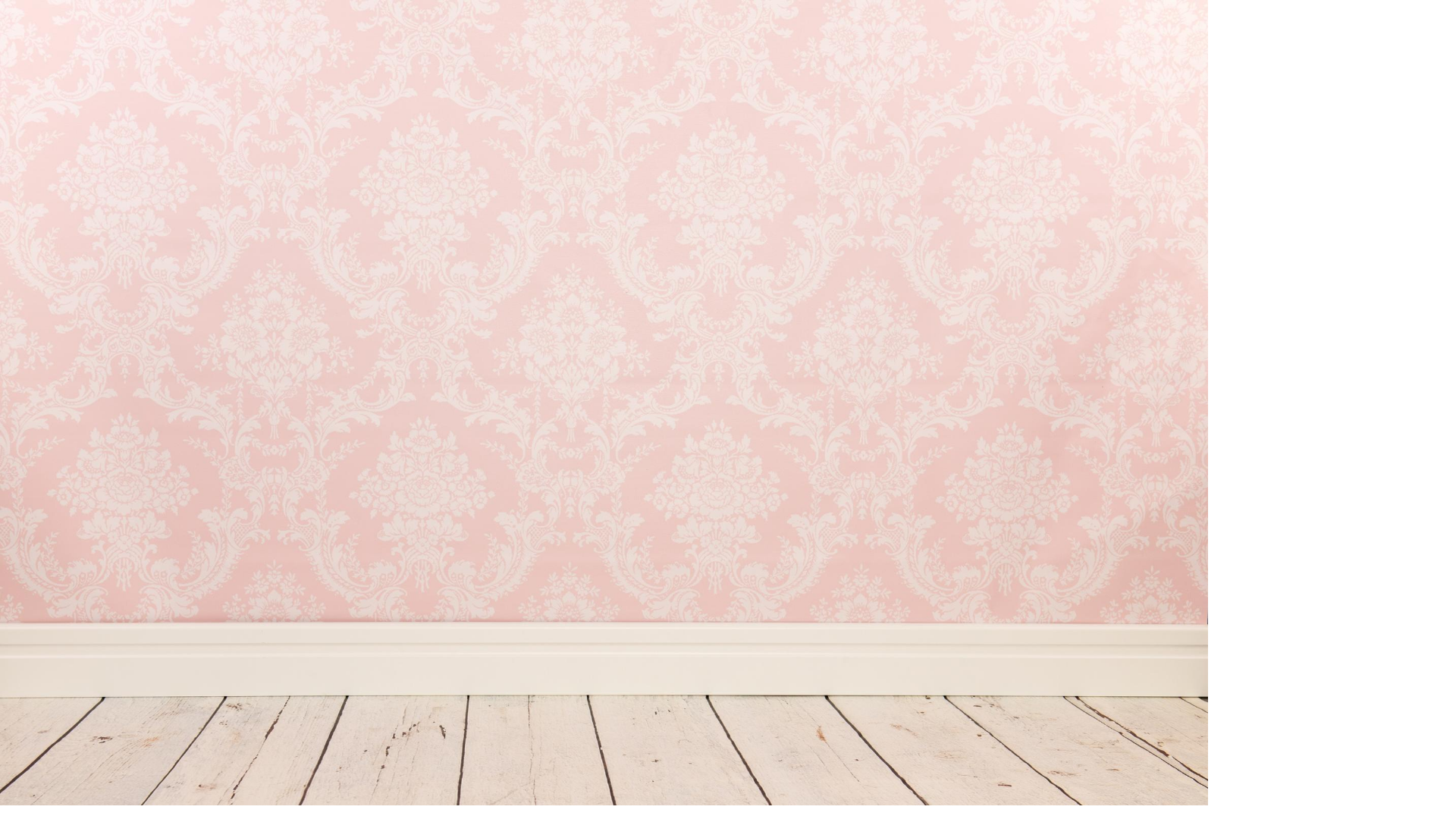 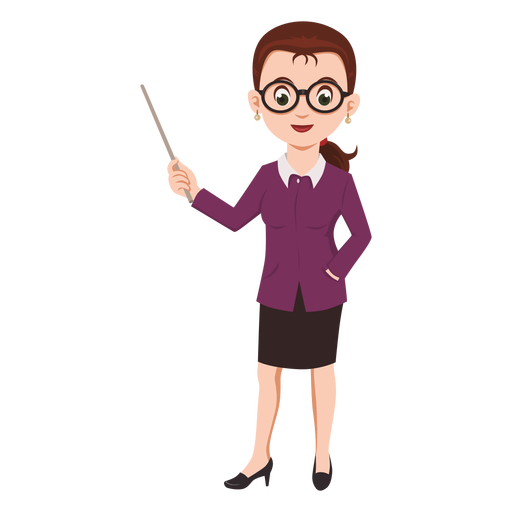 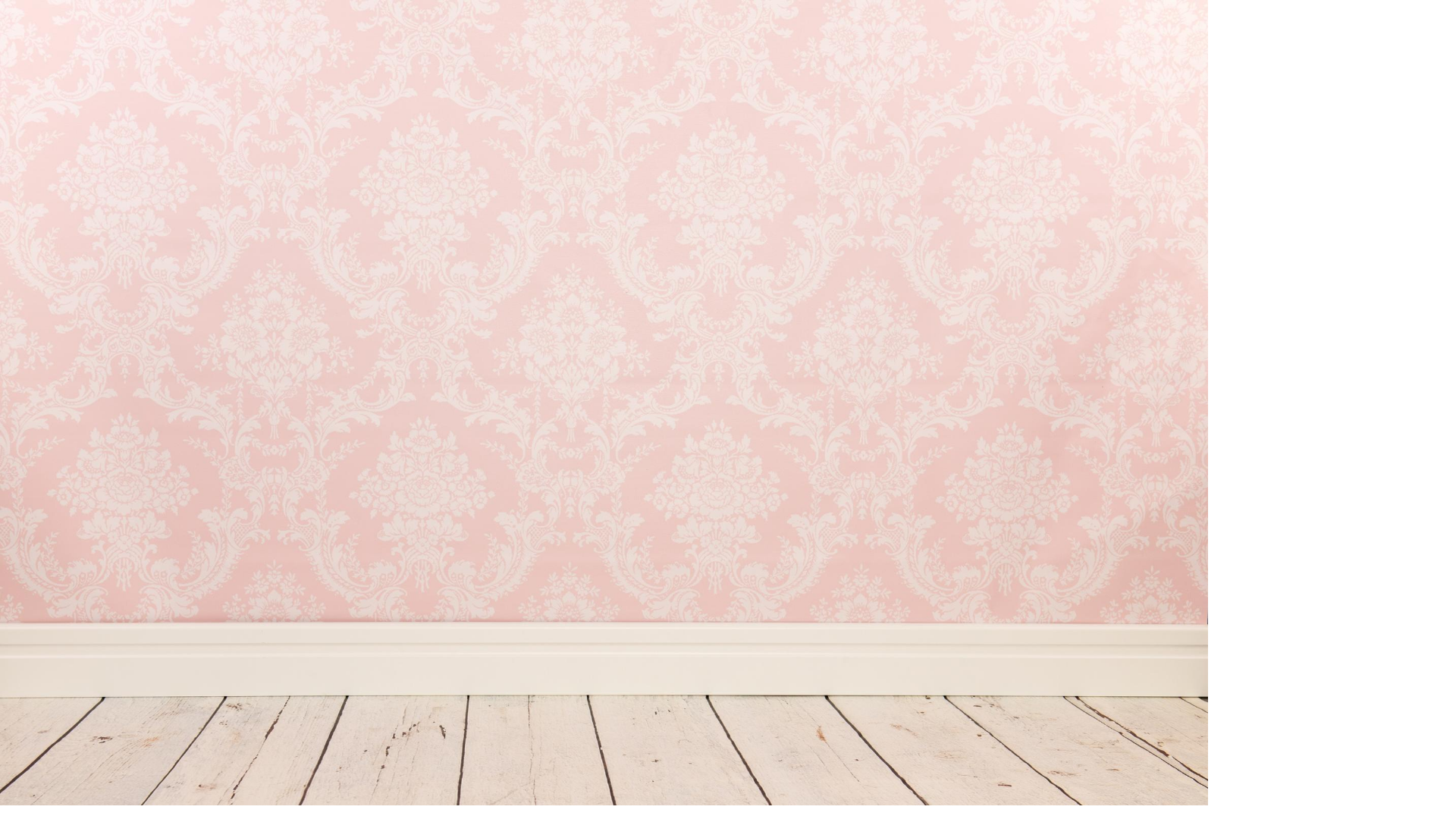 نشاط : صغيرتي المبدعة ضعي O 
على النمر الذي يسير قبل البطة 
وضعي × على النمر الذي يسير بعد البطة
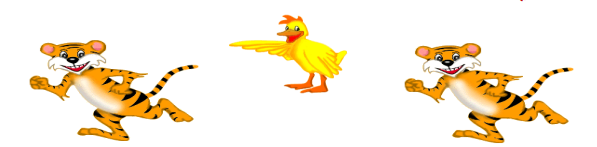 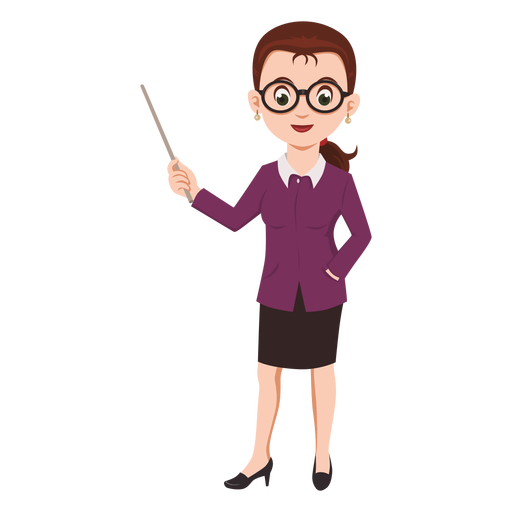 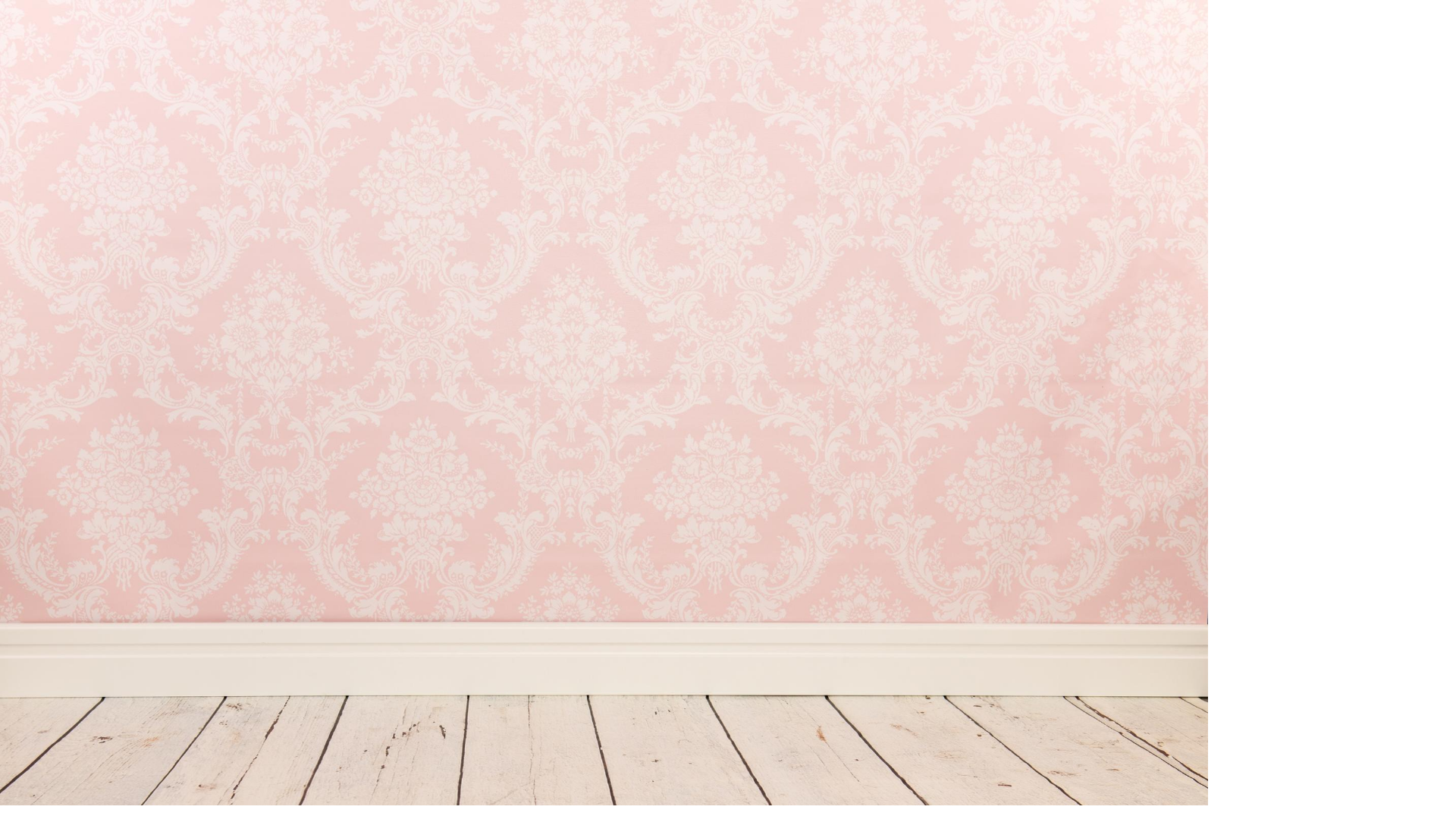 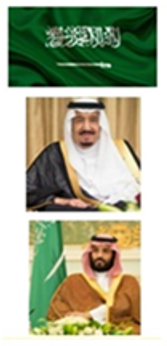 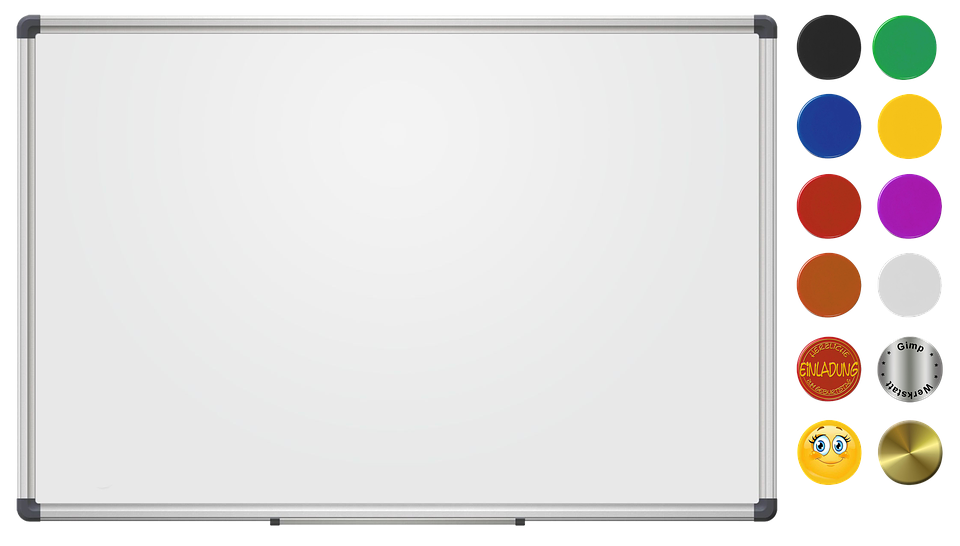 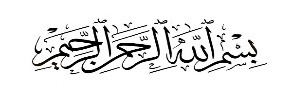 صفحة 50
اليوم : الخميس
التاريخ  : 8 / 3 / 1444هـ
الفصل الثالث : الموقع والنمط
موضوع الدرس : قبل , بعد
فكرة الدرس والهدف  منه: 
أصف ترتيب الحوادث، والأشياء والأماكن باستعمال: قبل، بعد.
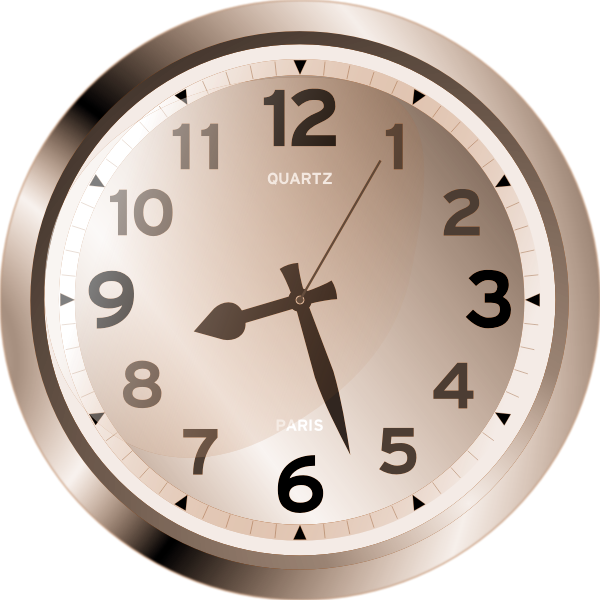 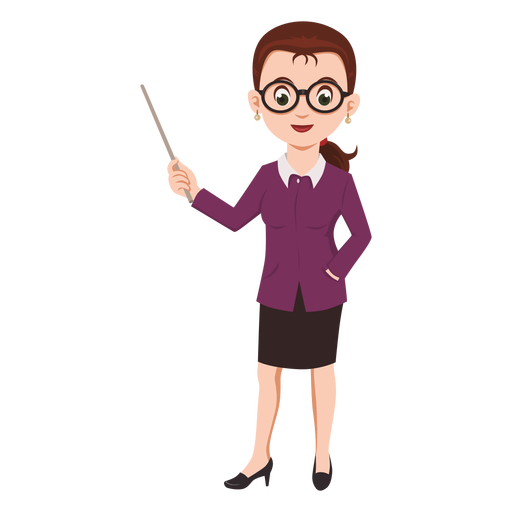 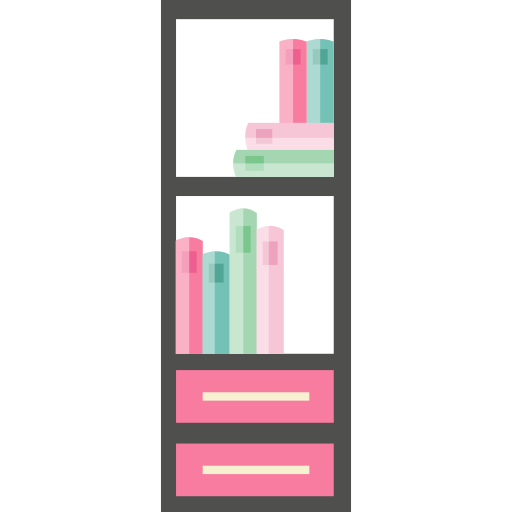 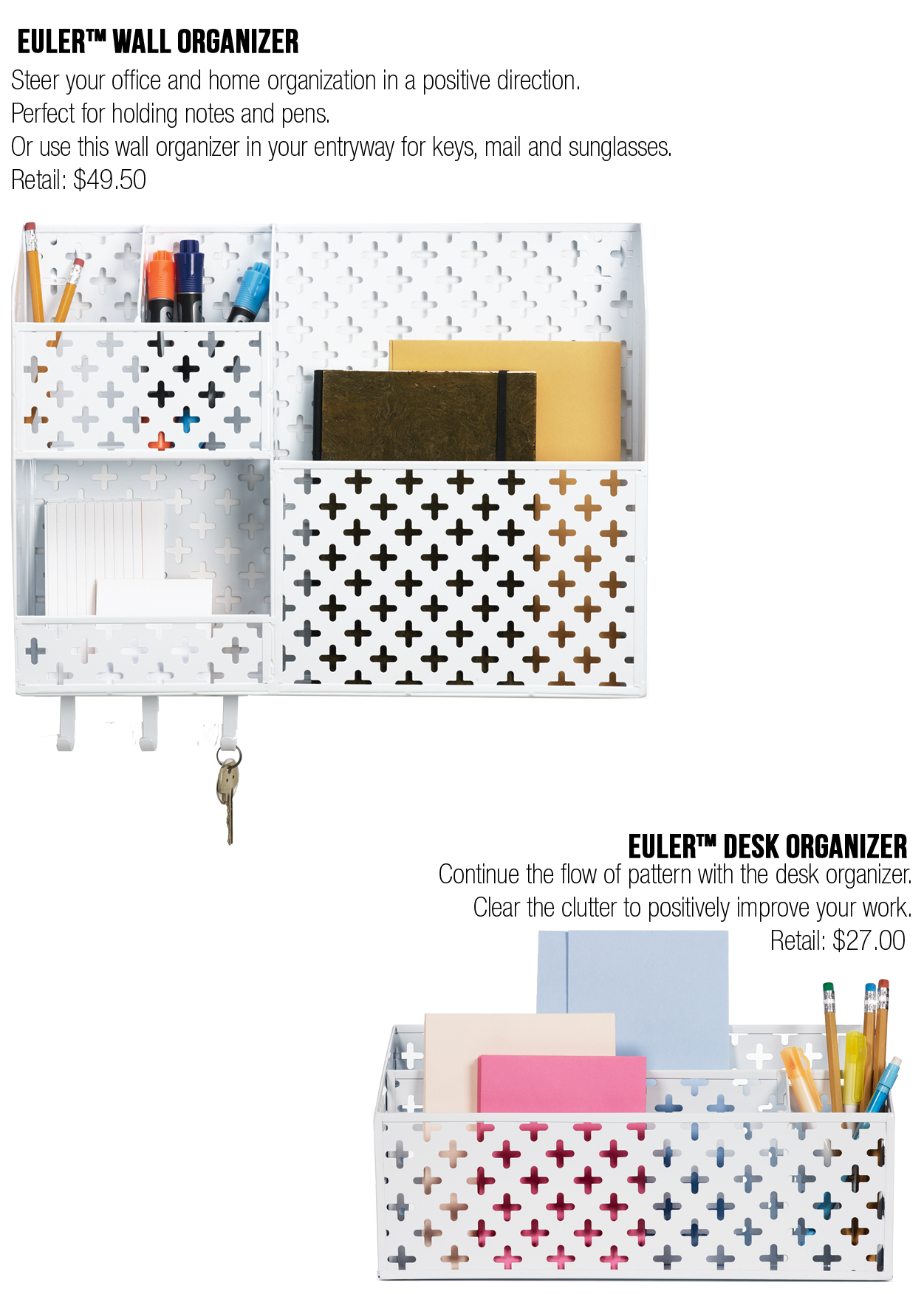 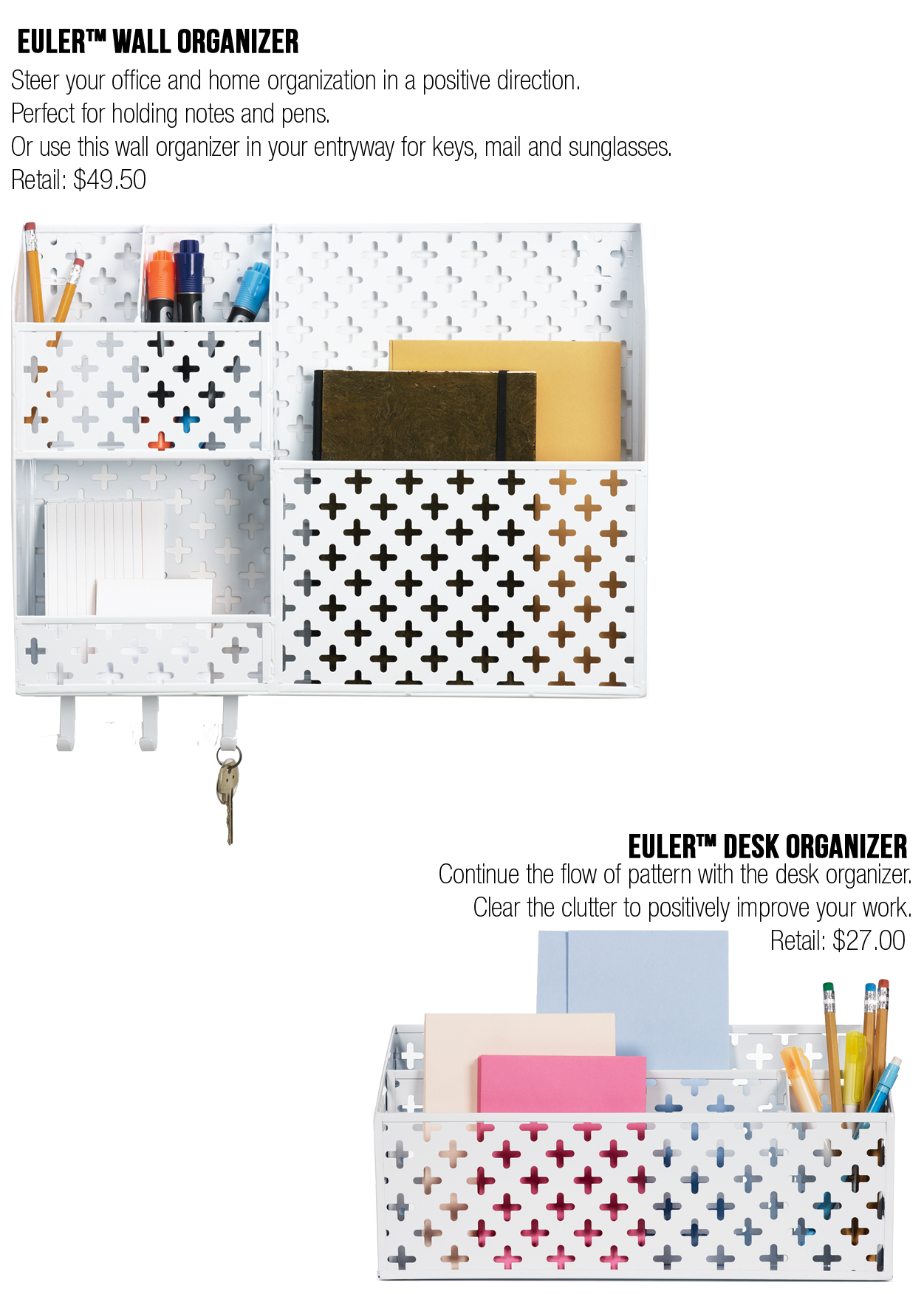 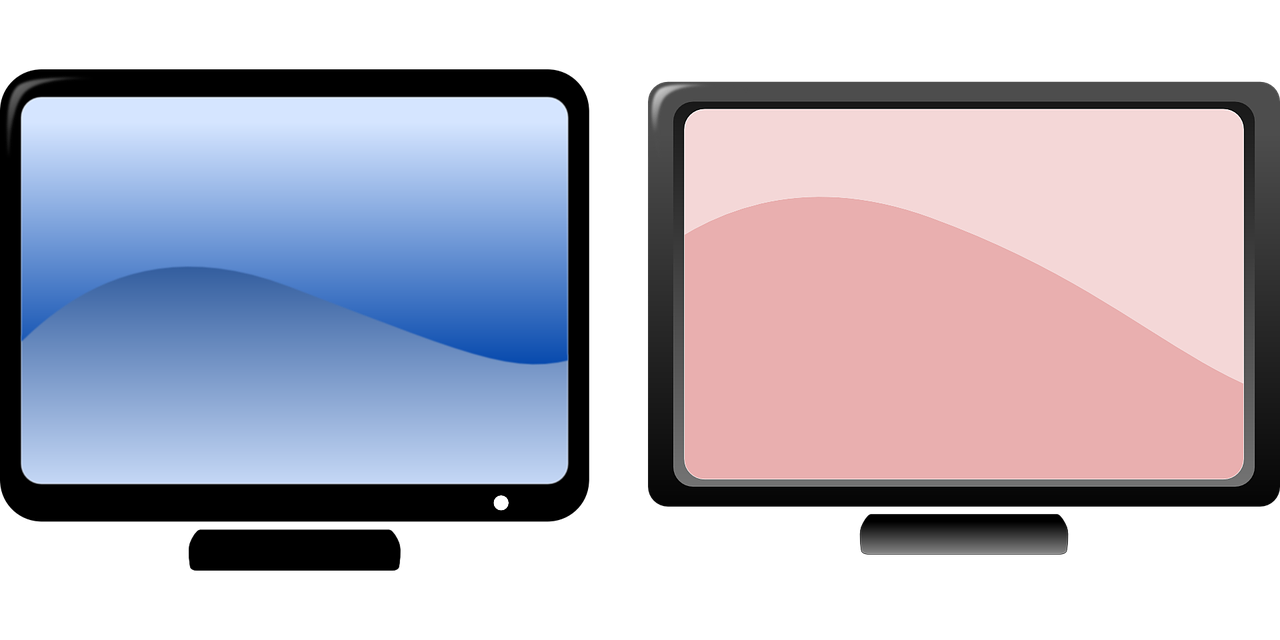 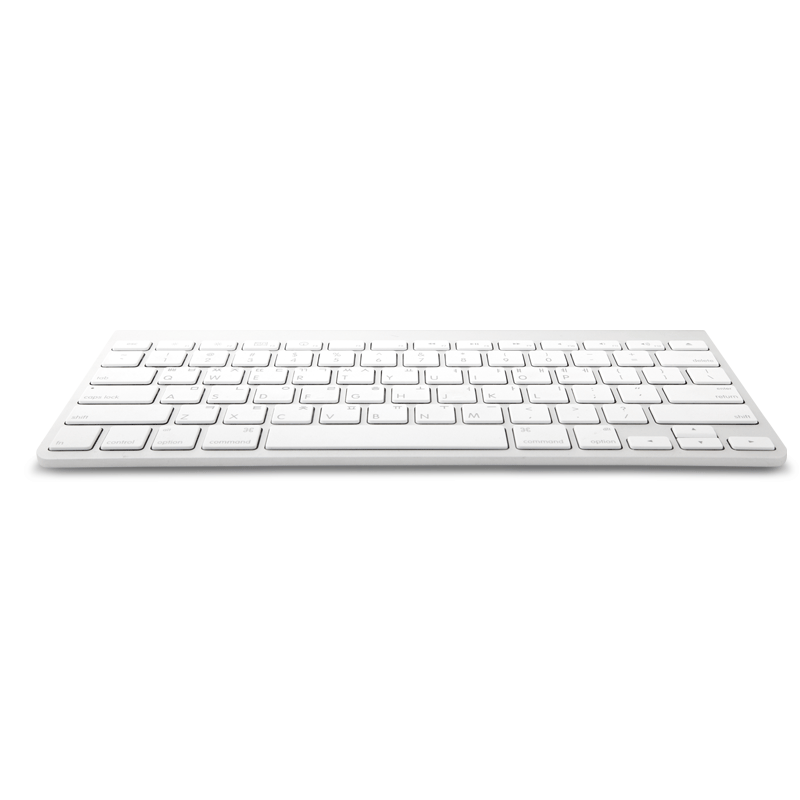 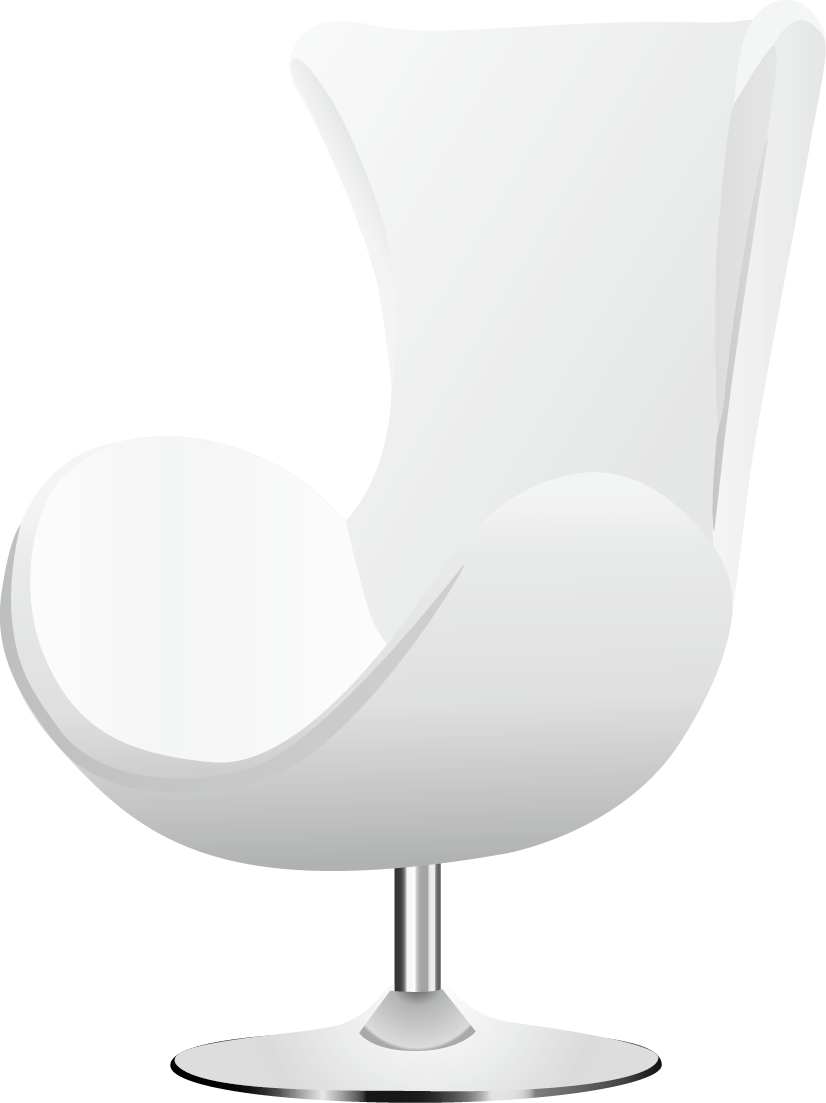 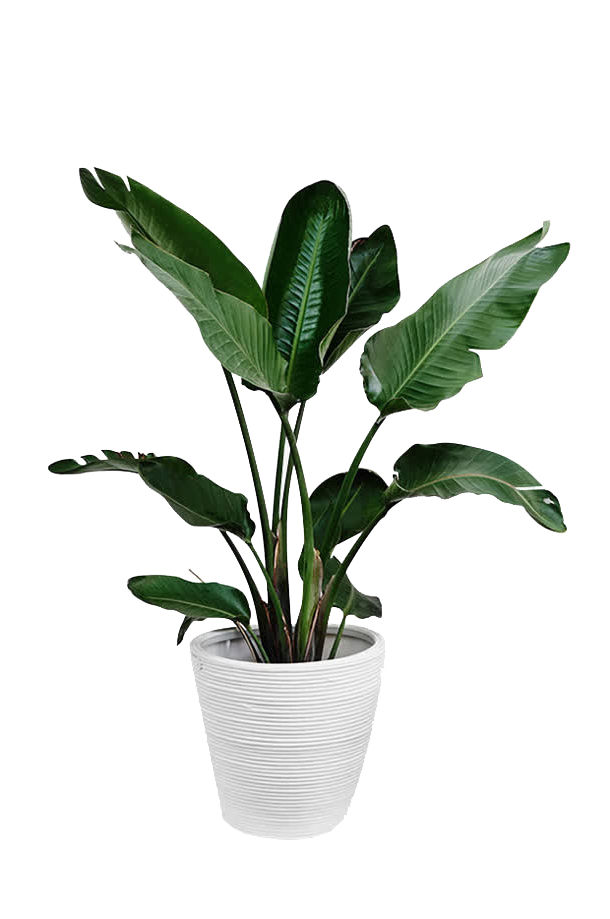 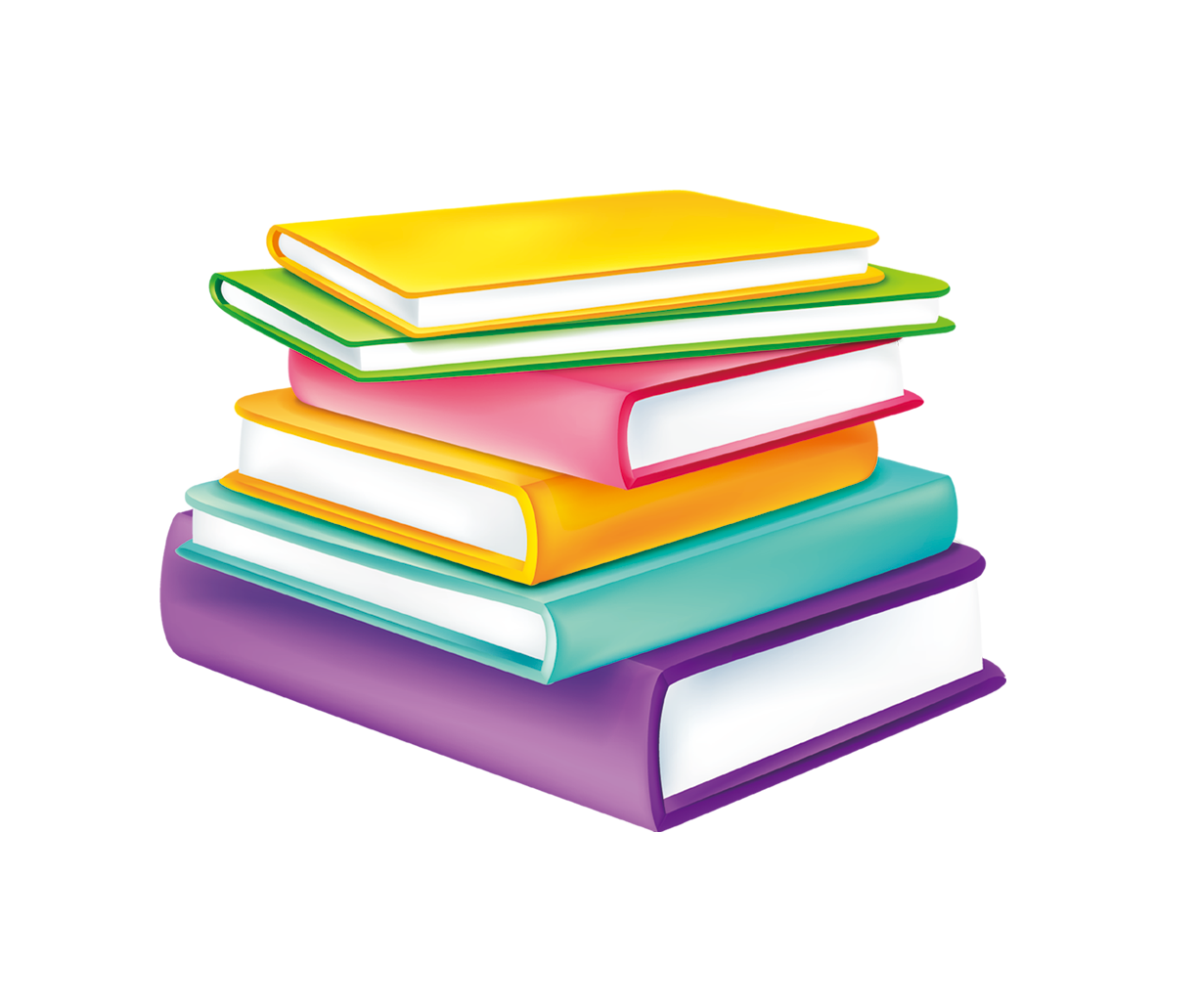 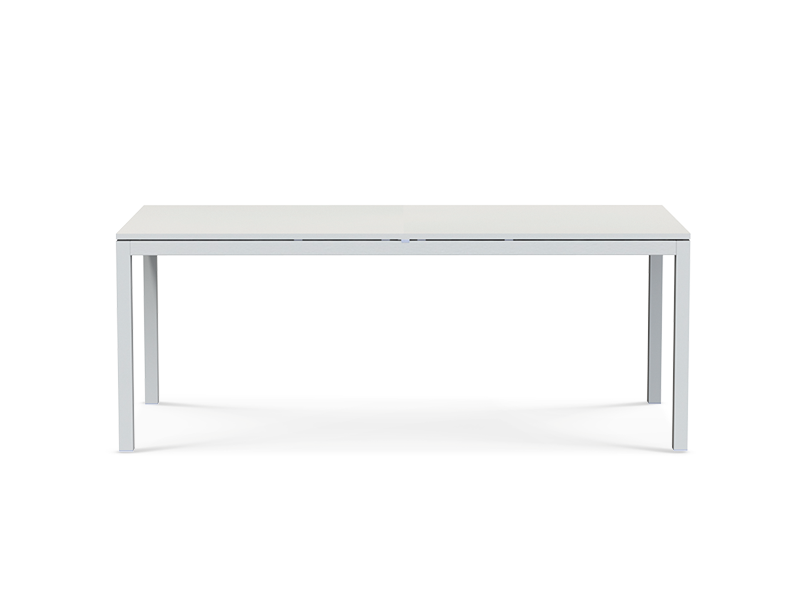 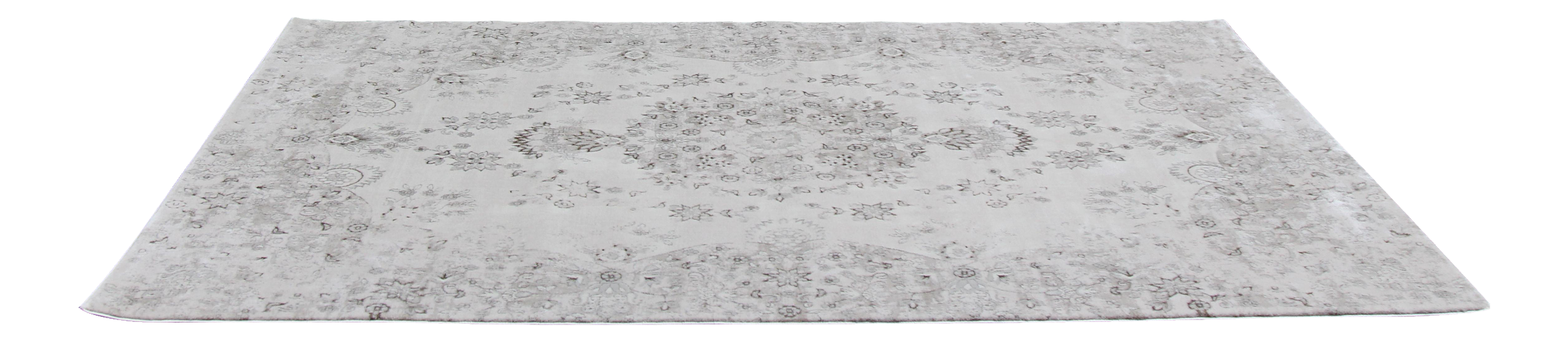 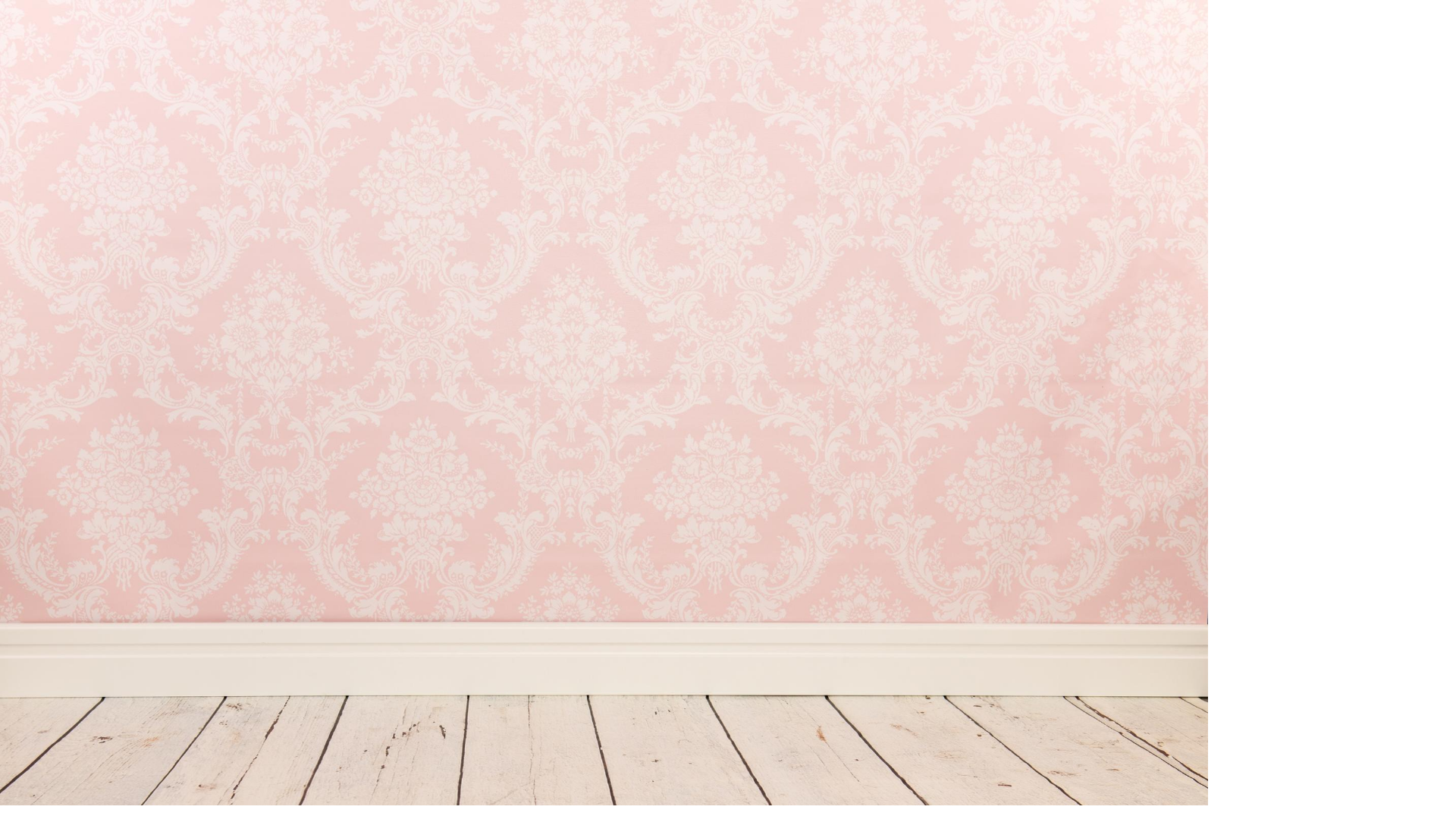 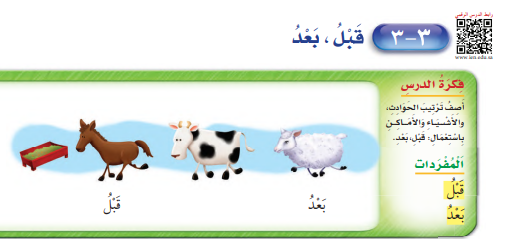 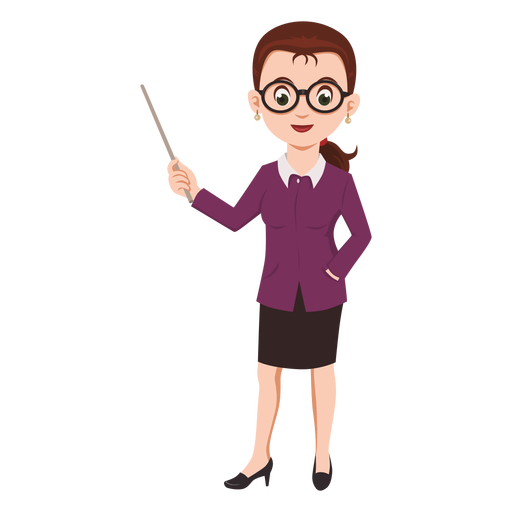 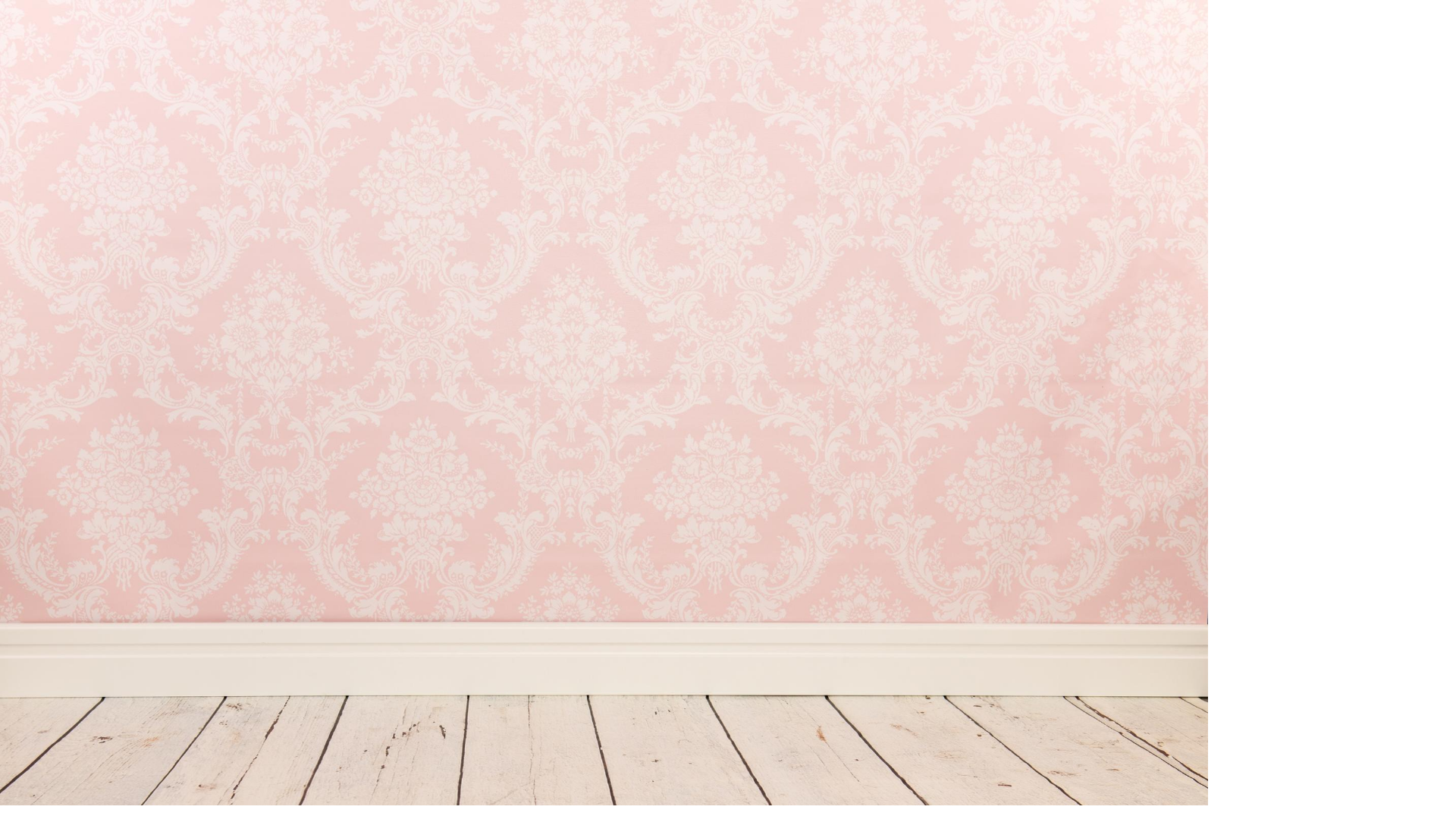 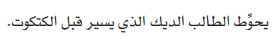 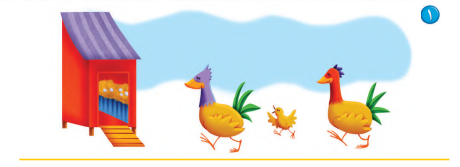 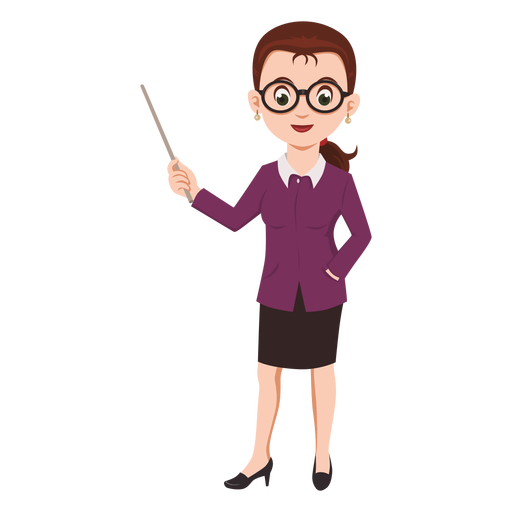 قَبْلَ
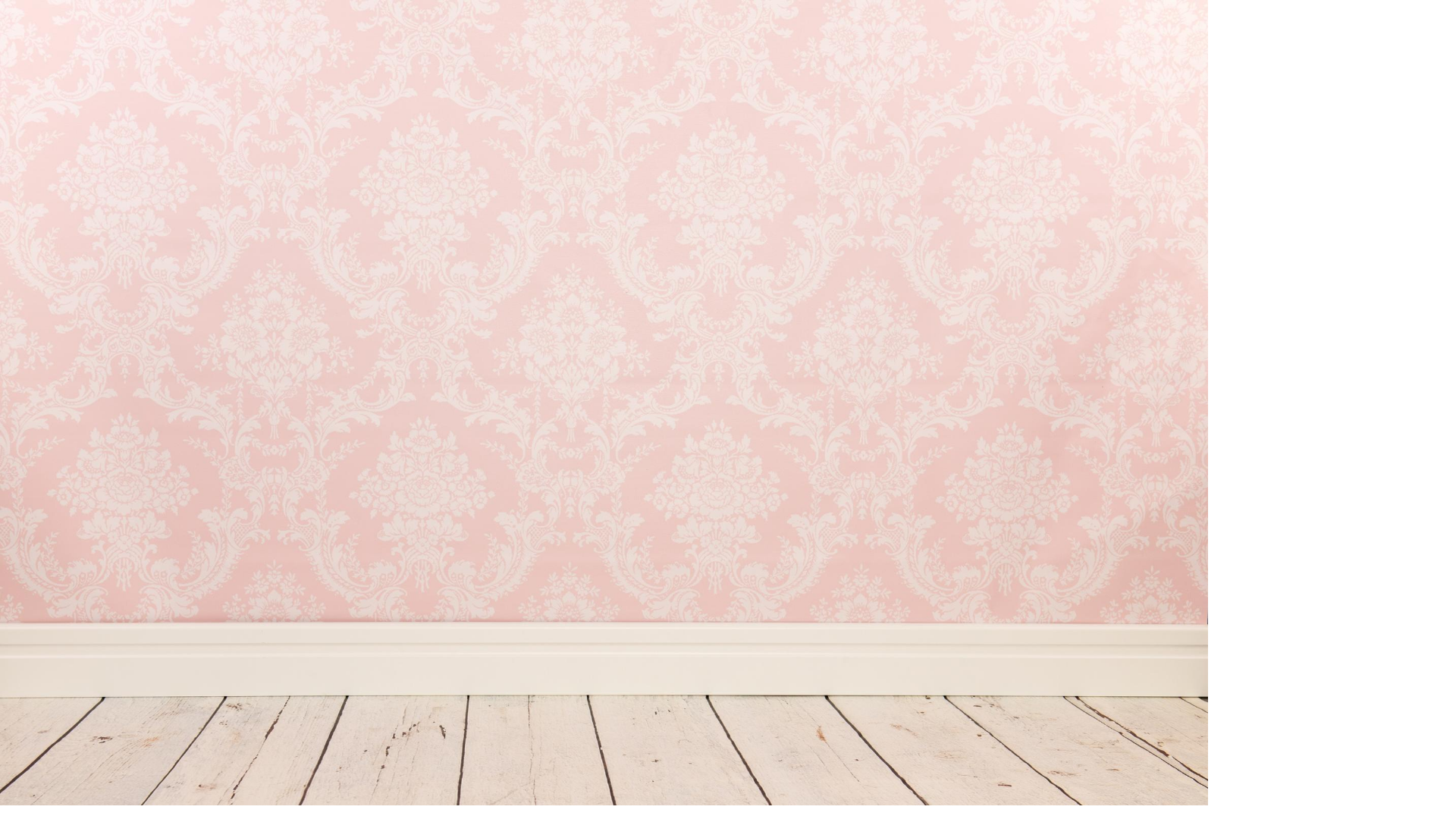 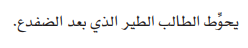 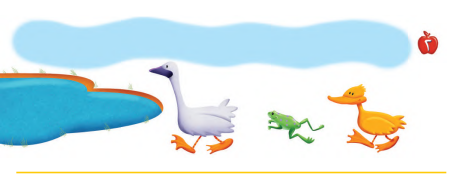 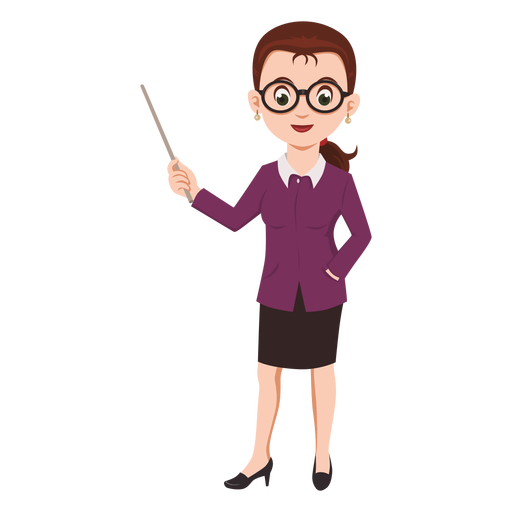 بَعْدَ
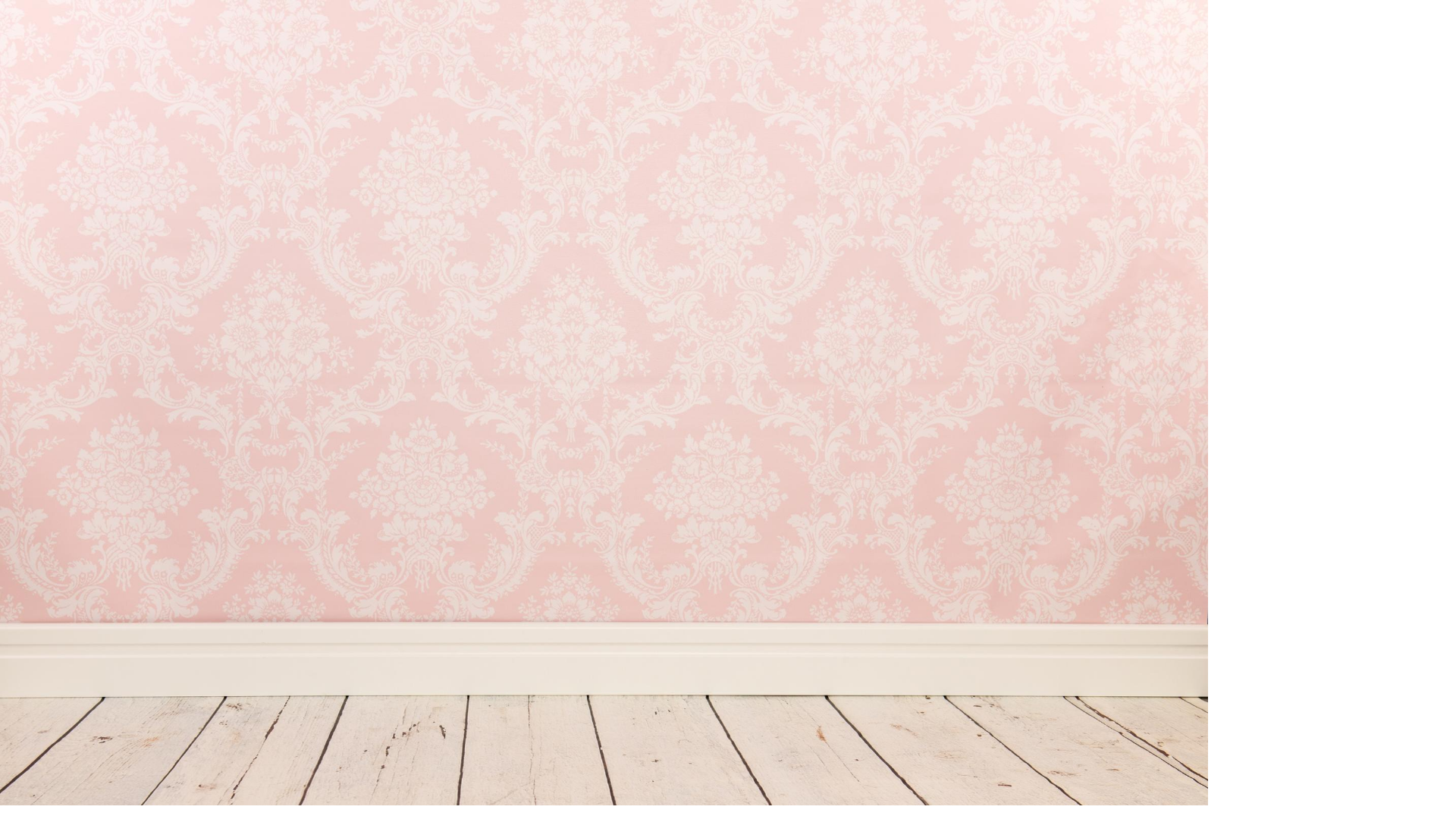 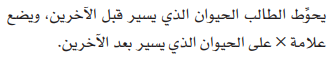 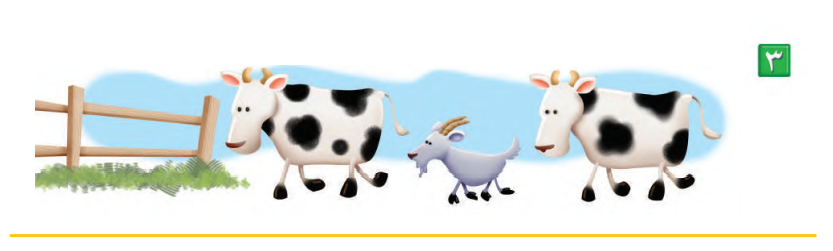 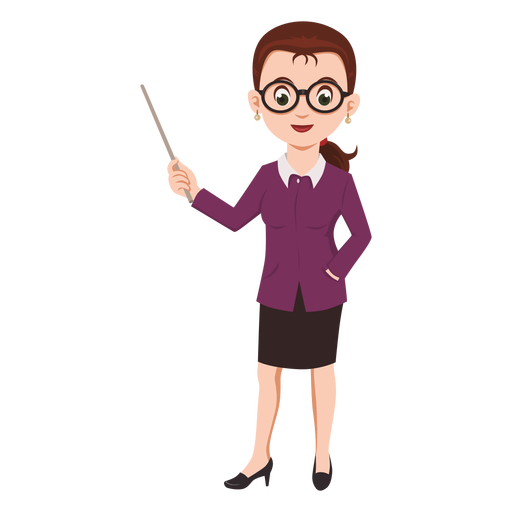 بَعْدَ
قَبْلَ
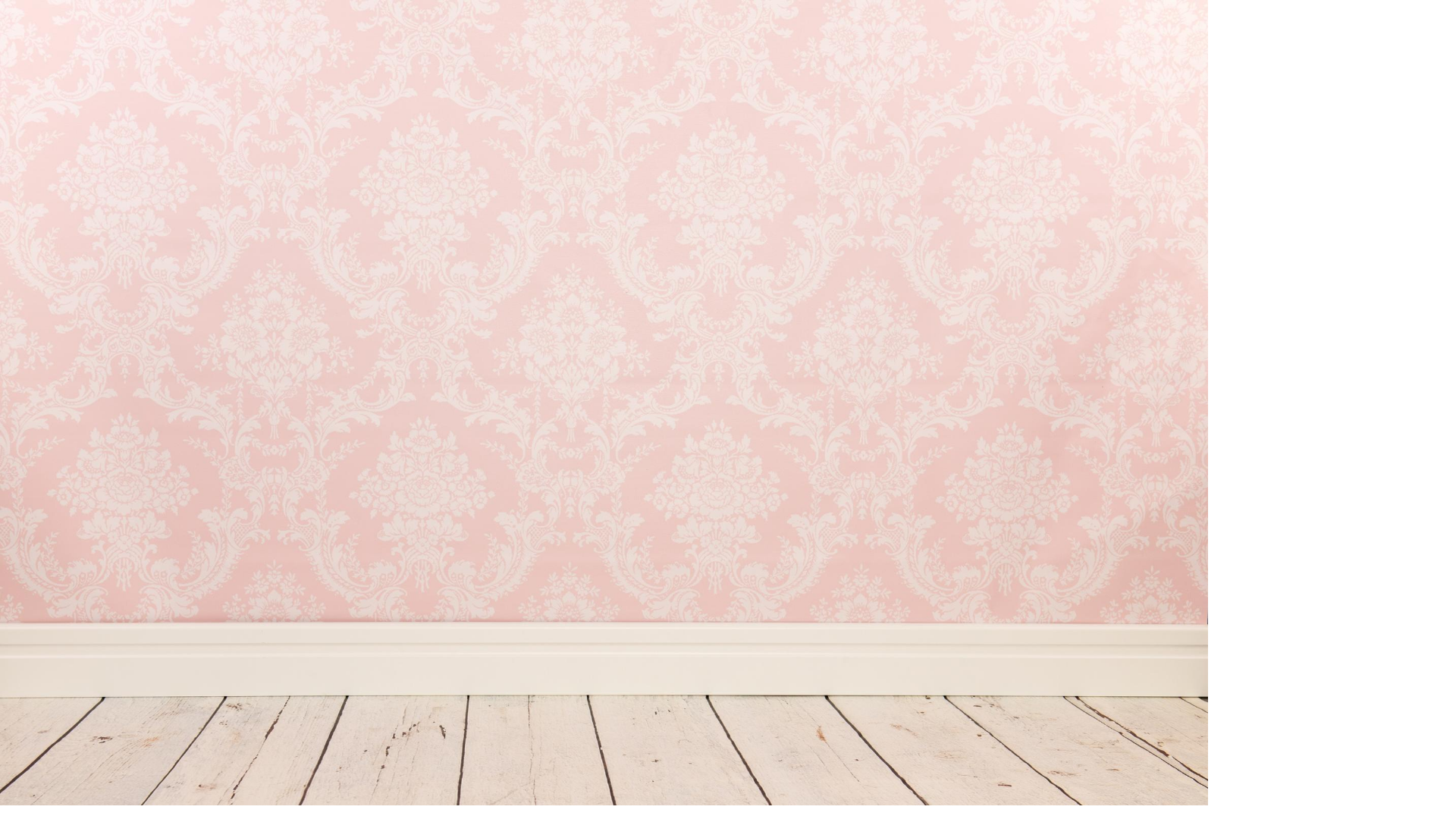 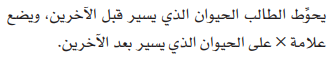 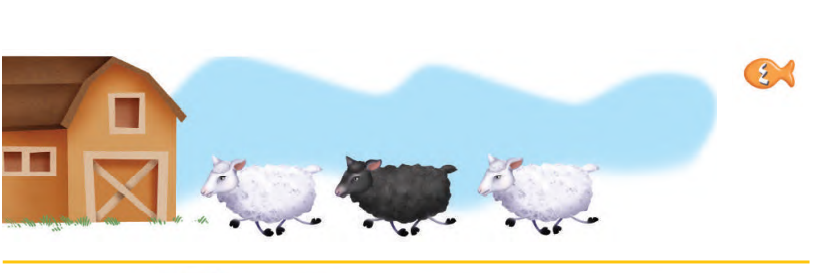 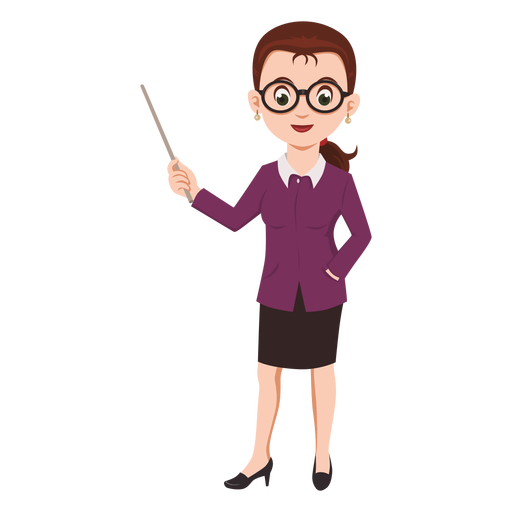 قَبْلَ
بَعْدَ
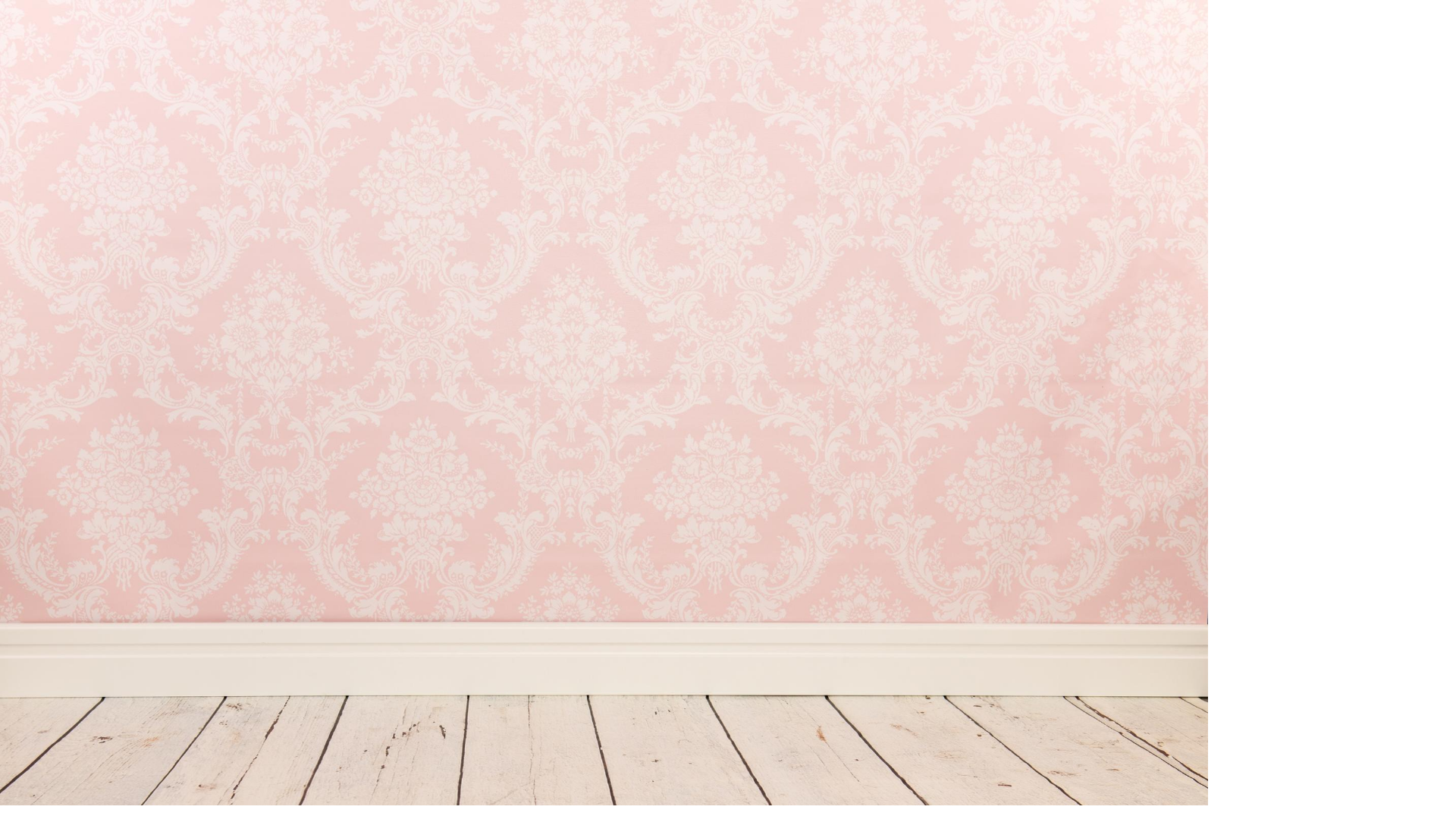 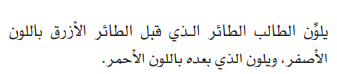 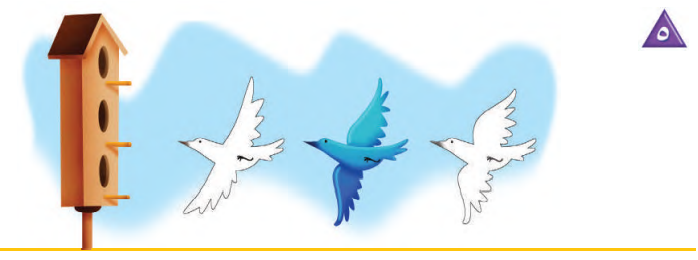 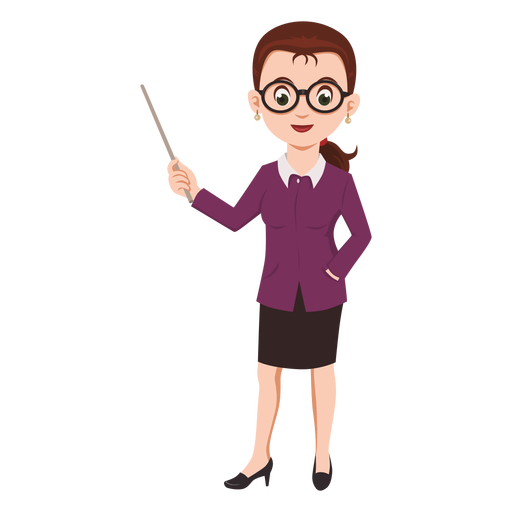 بَعْدَ
قَبْلَ
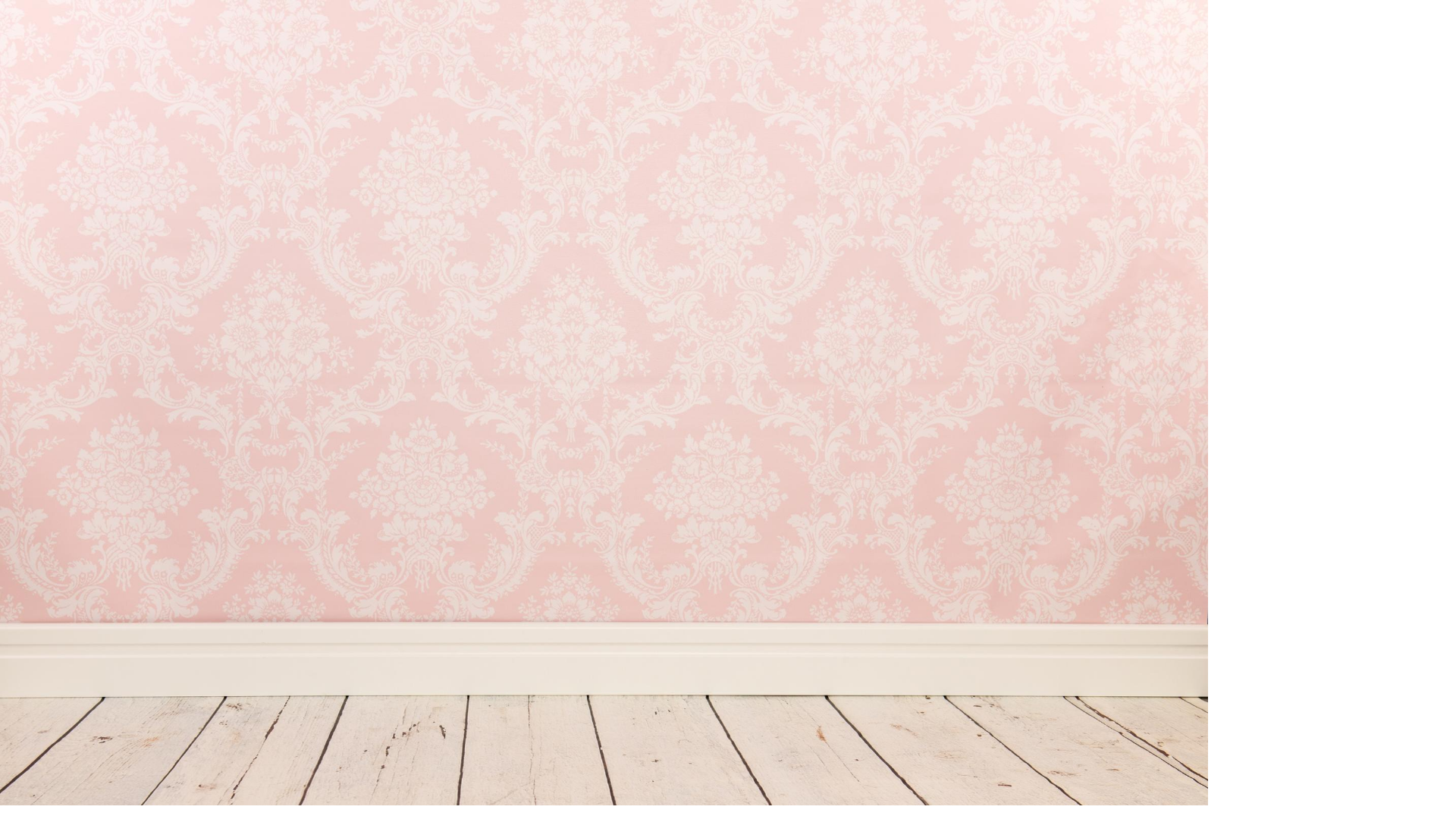 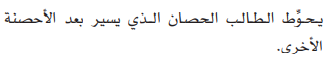 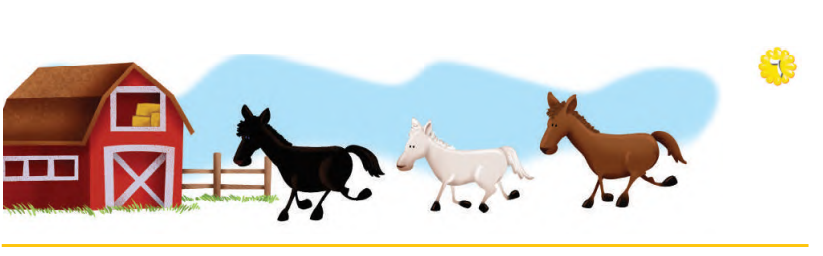 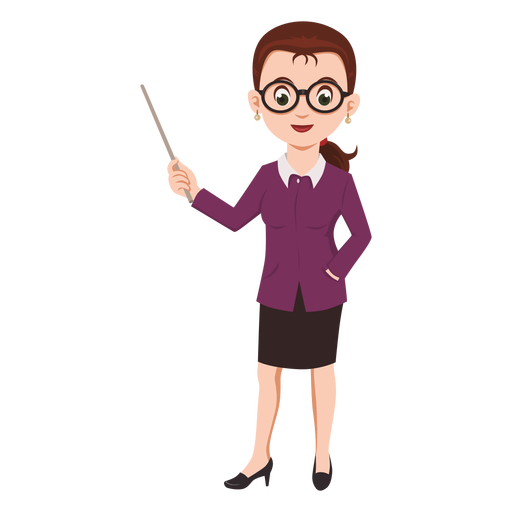 بَعْدَ
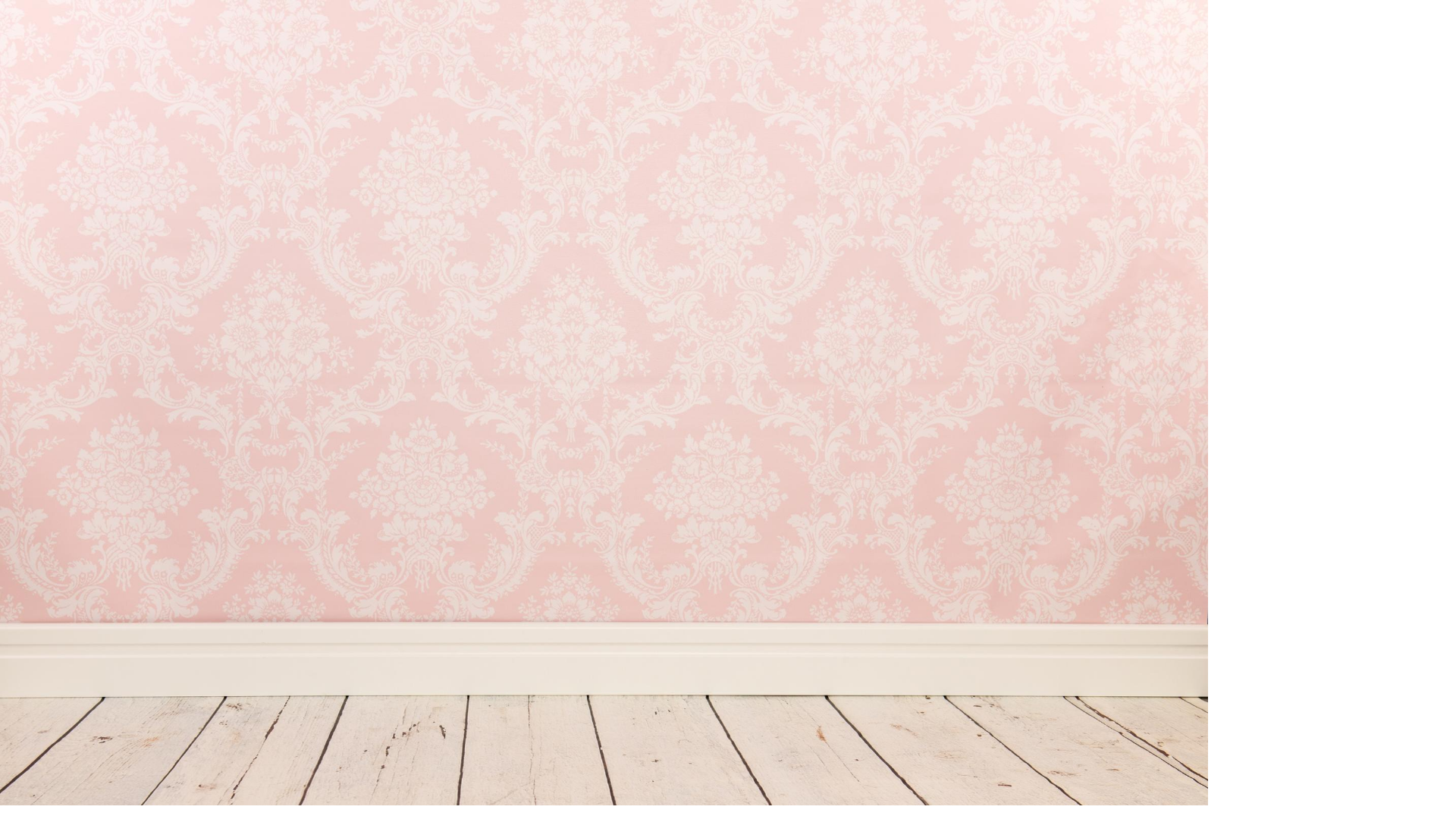 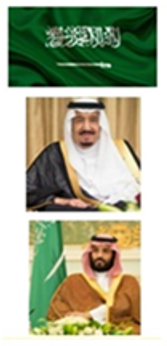 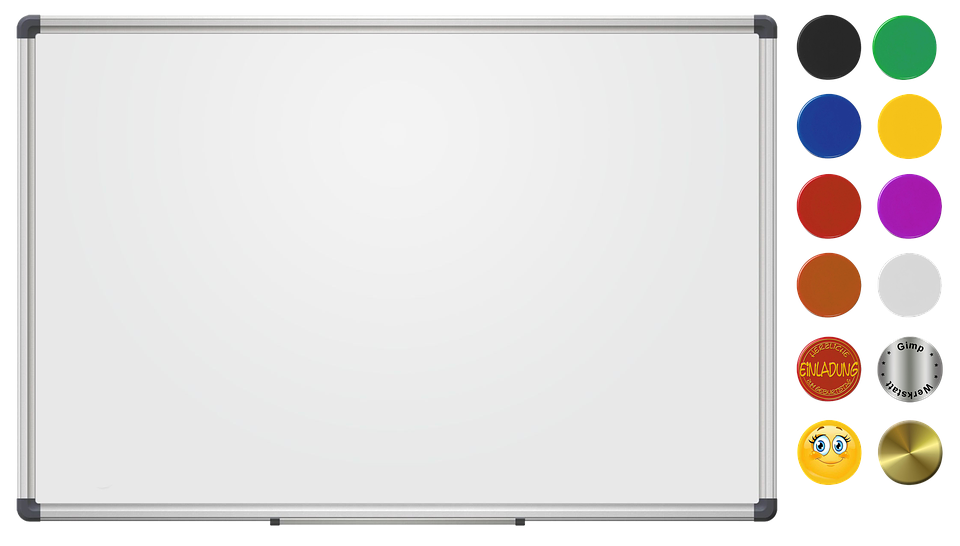 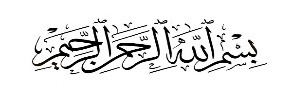 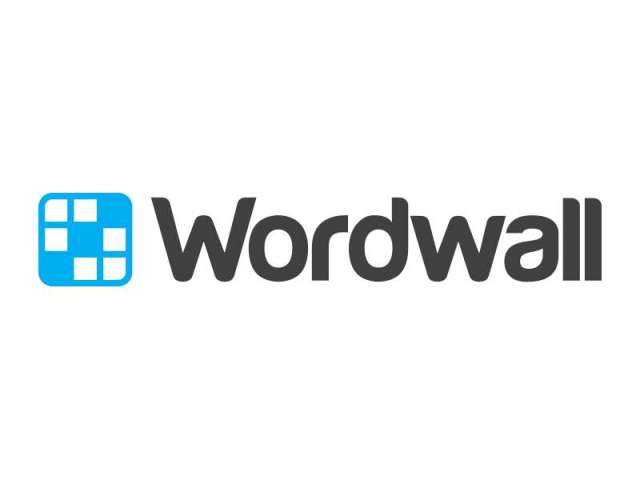 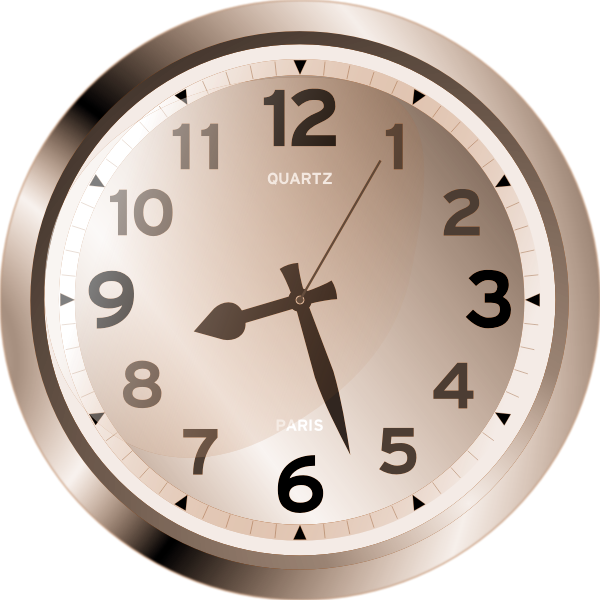 نشاط ختامي
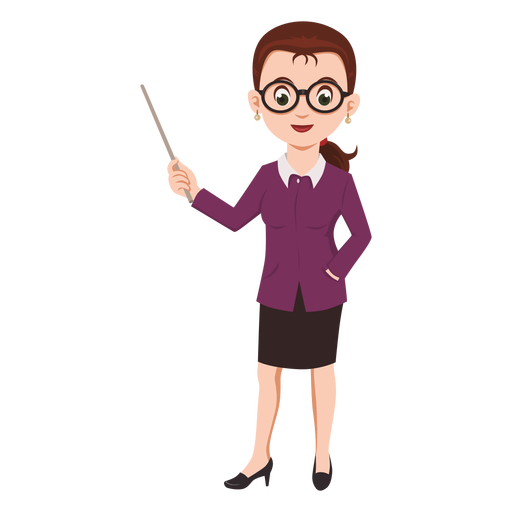 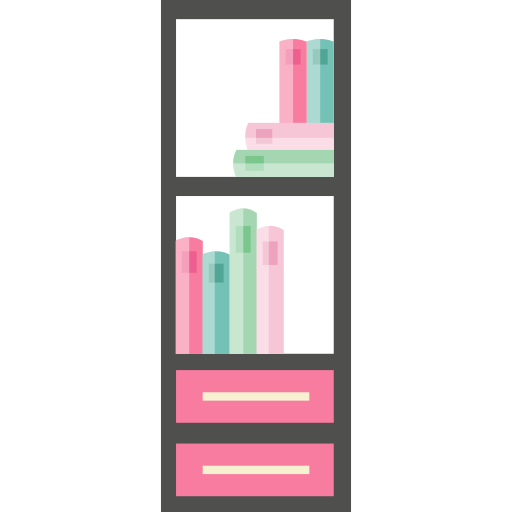 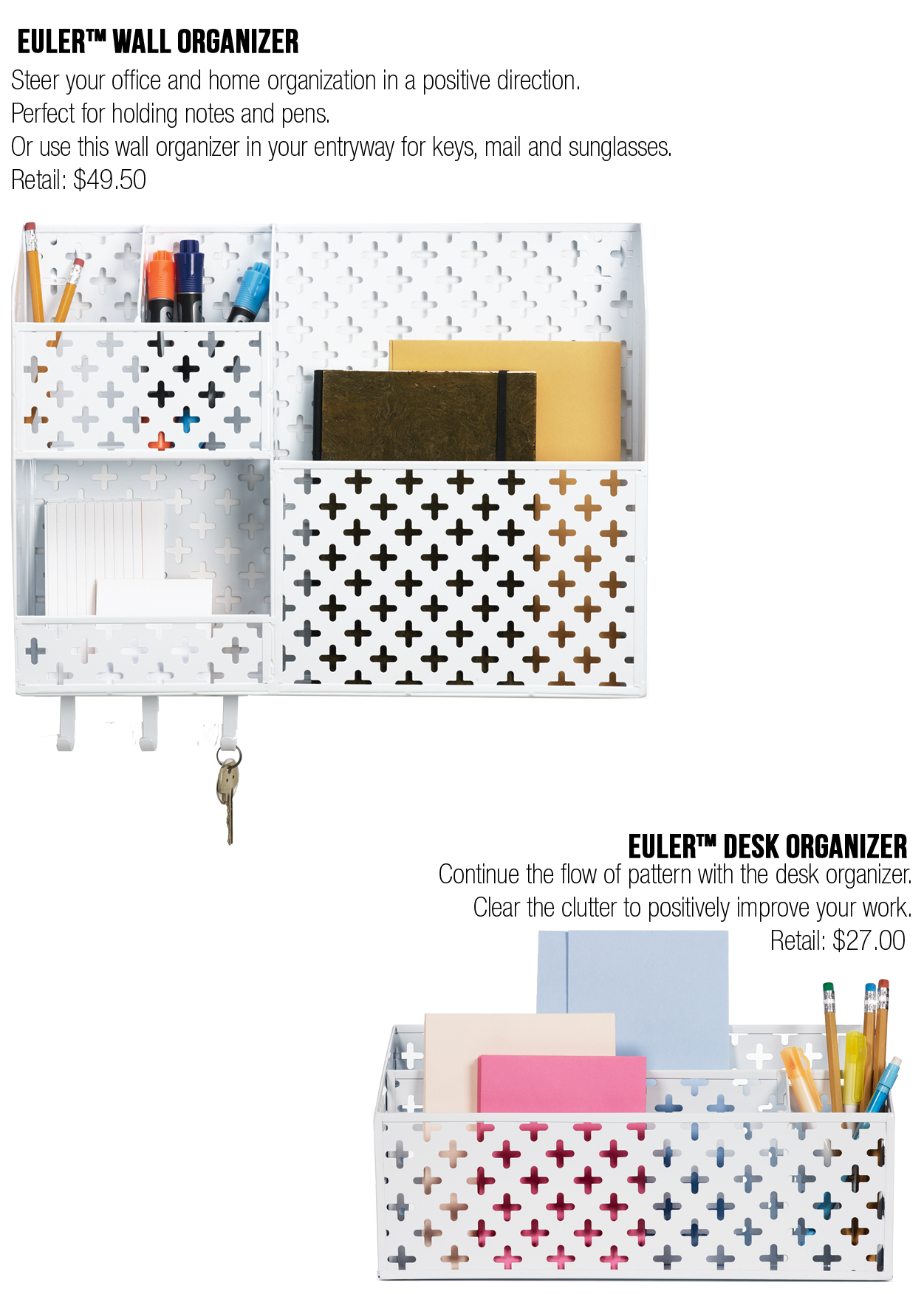 https://wordwall.net/ar/resource/22648657
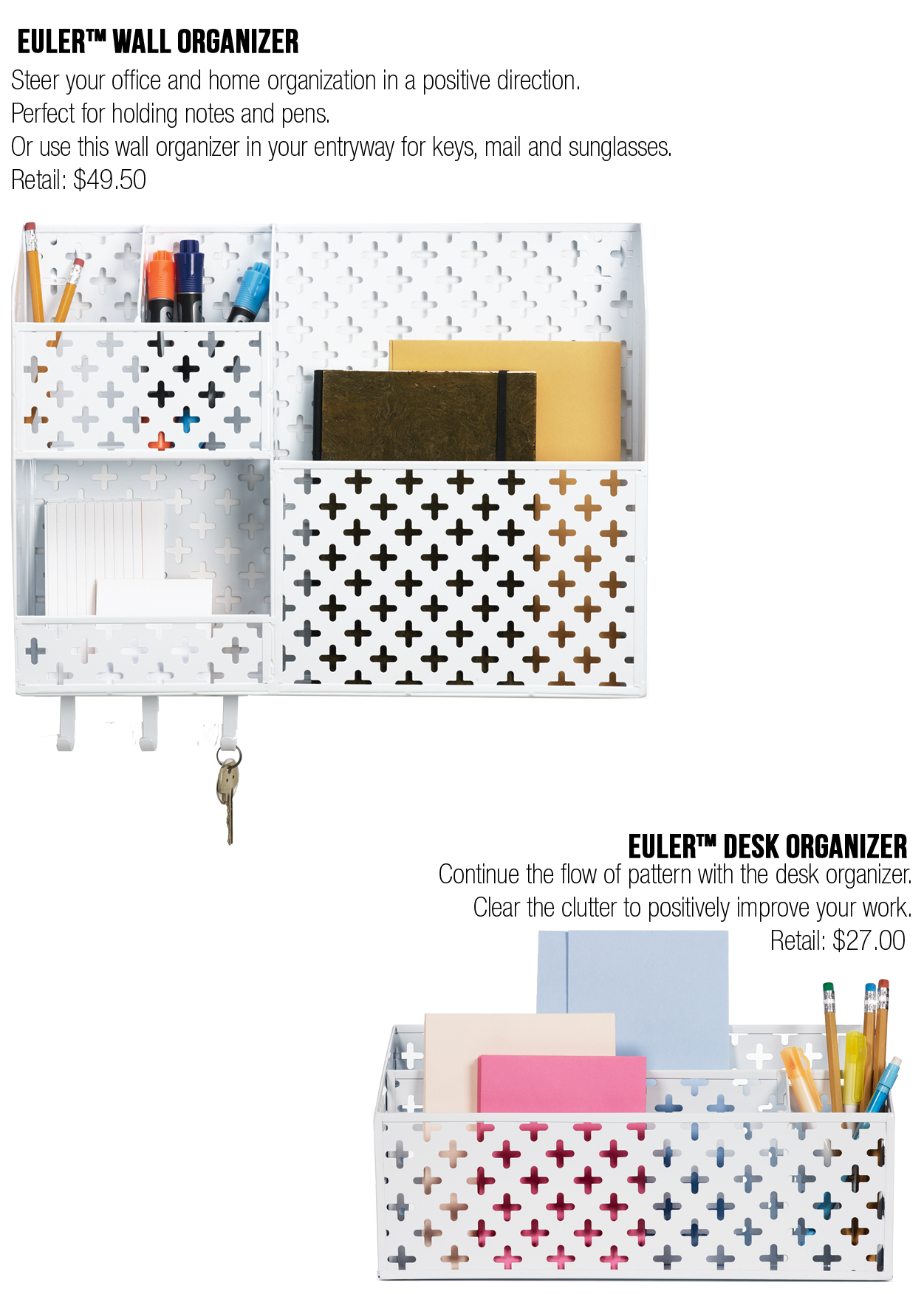 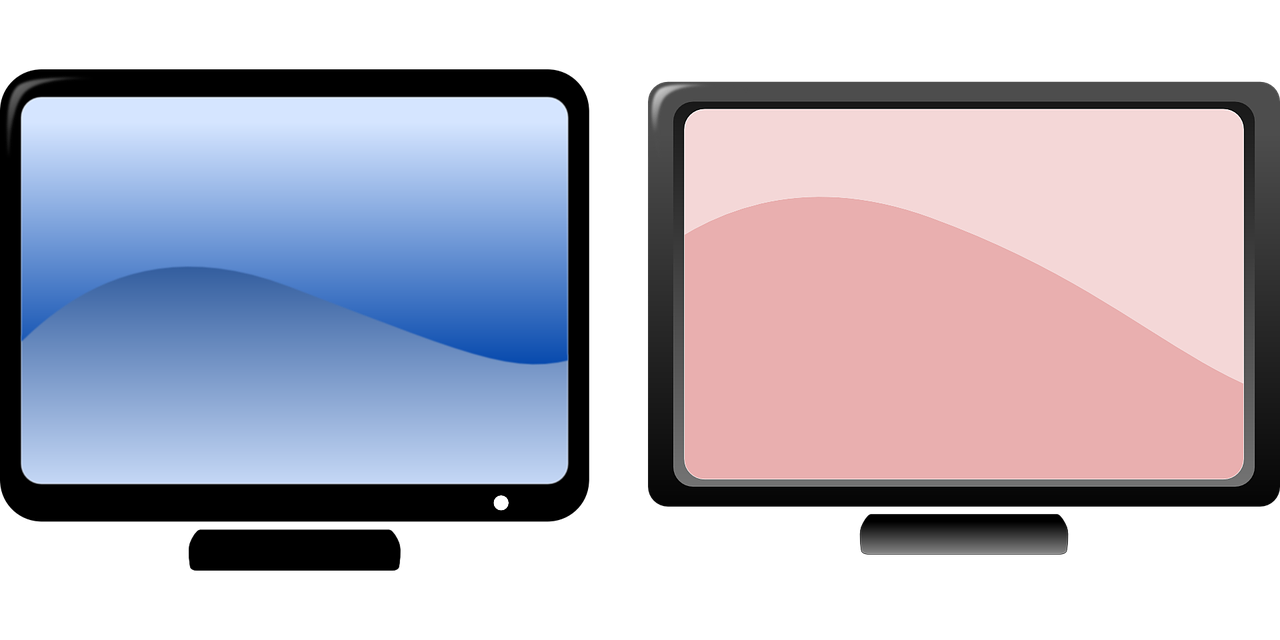 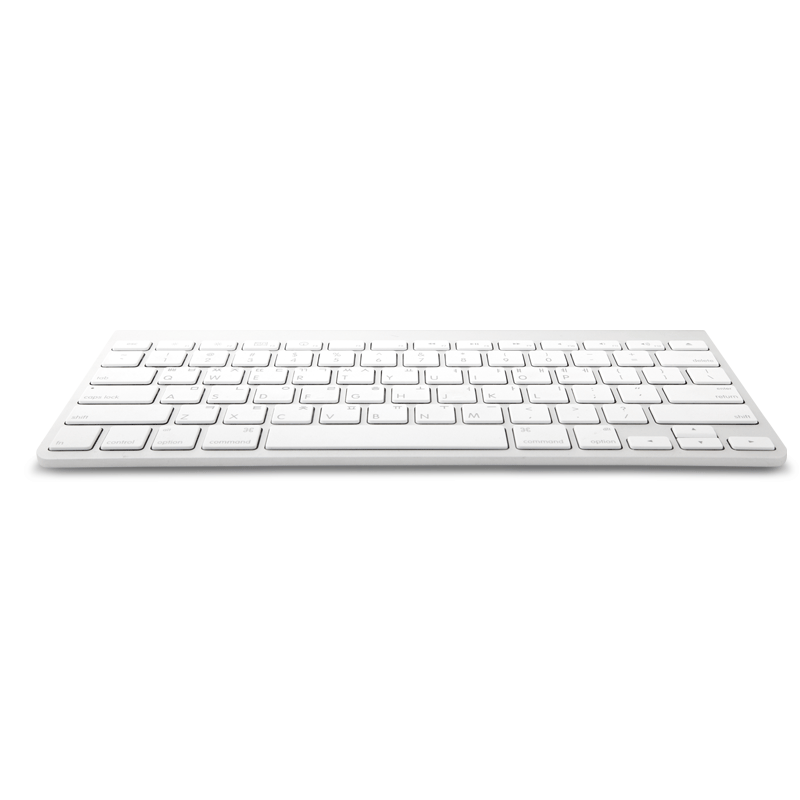 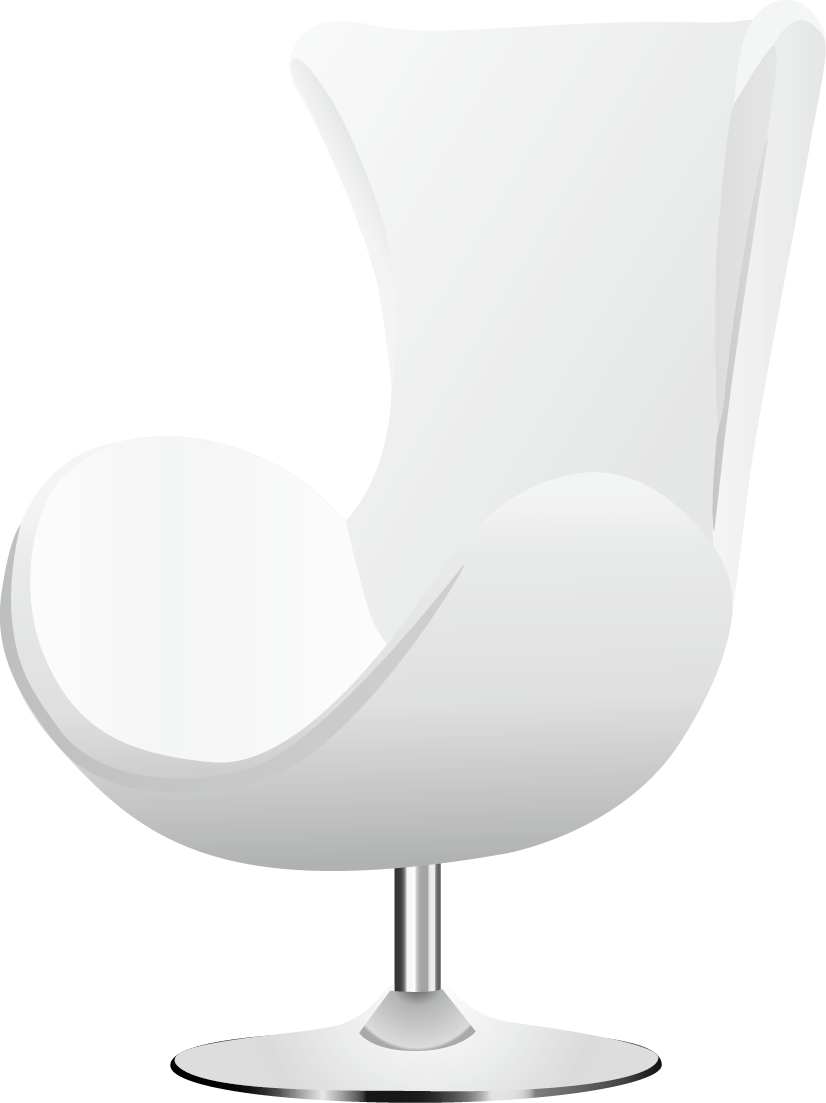 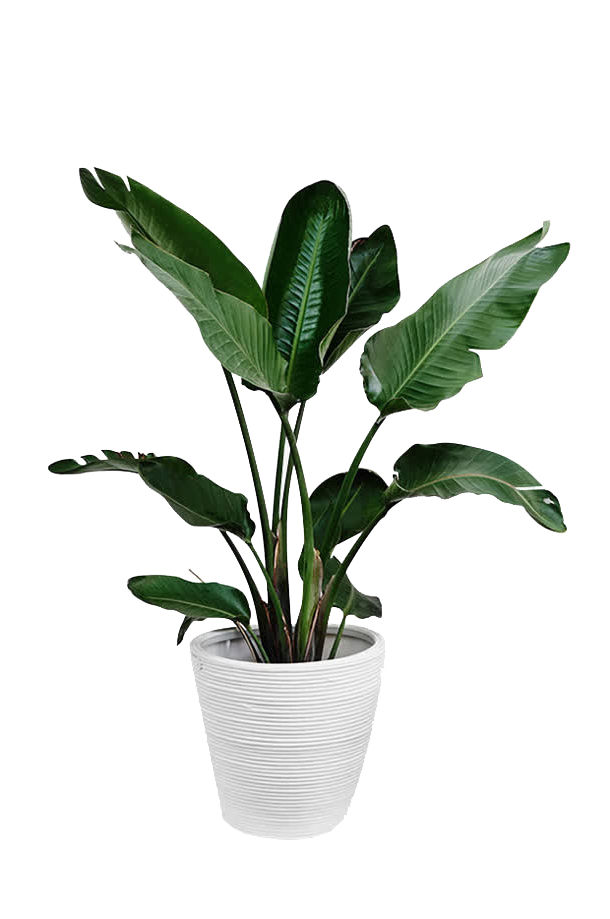 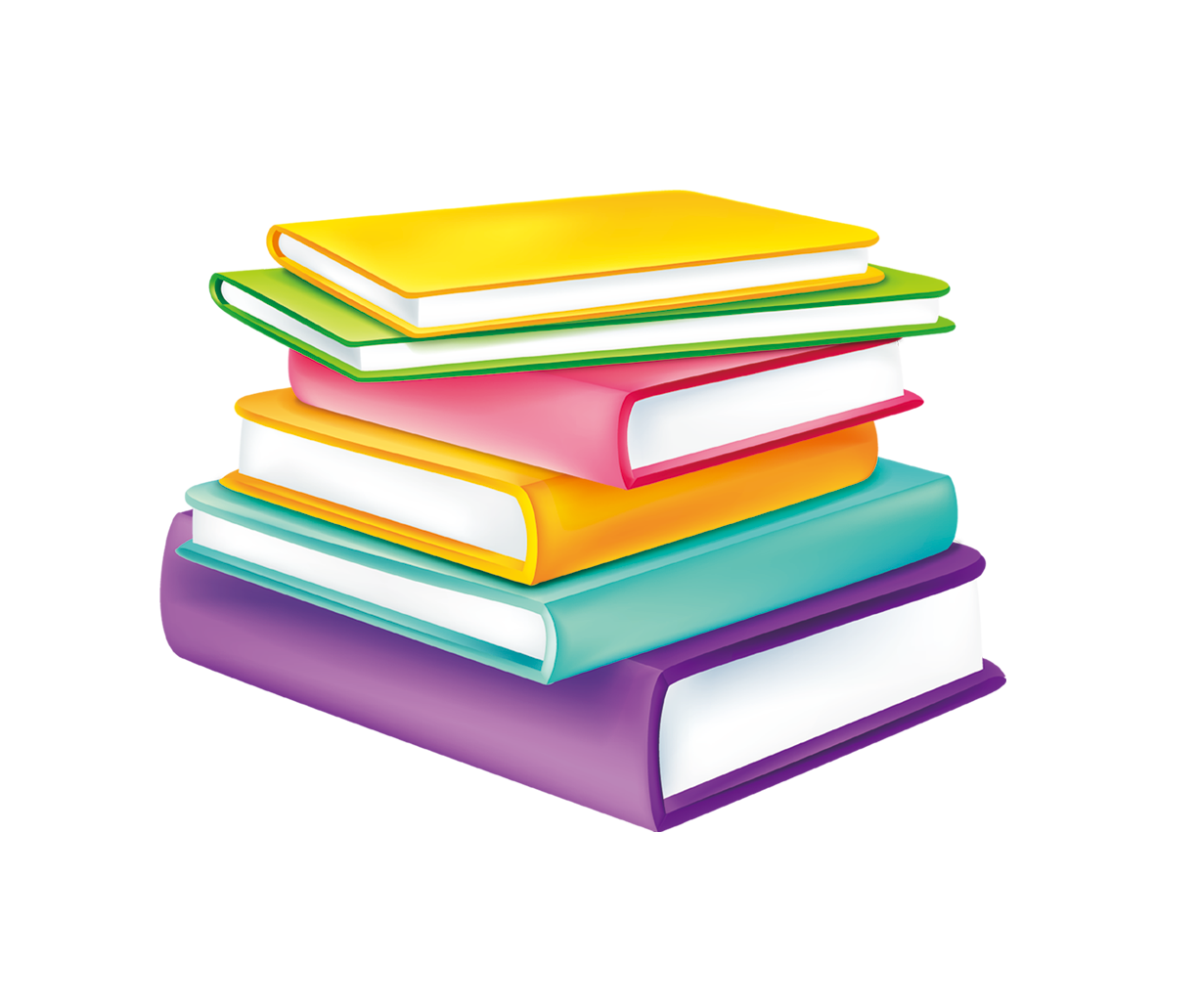 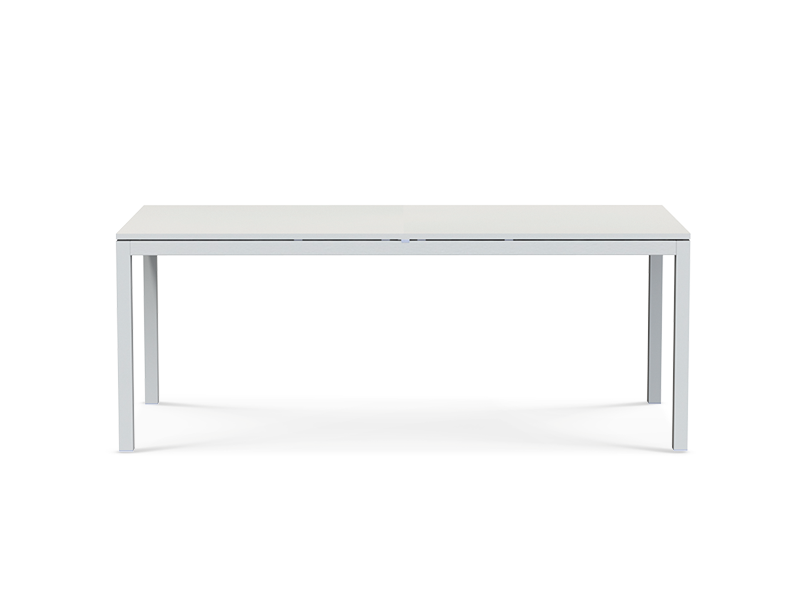 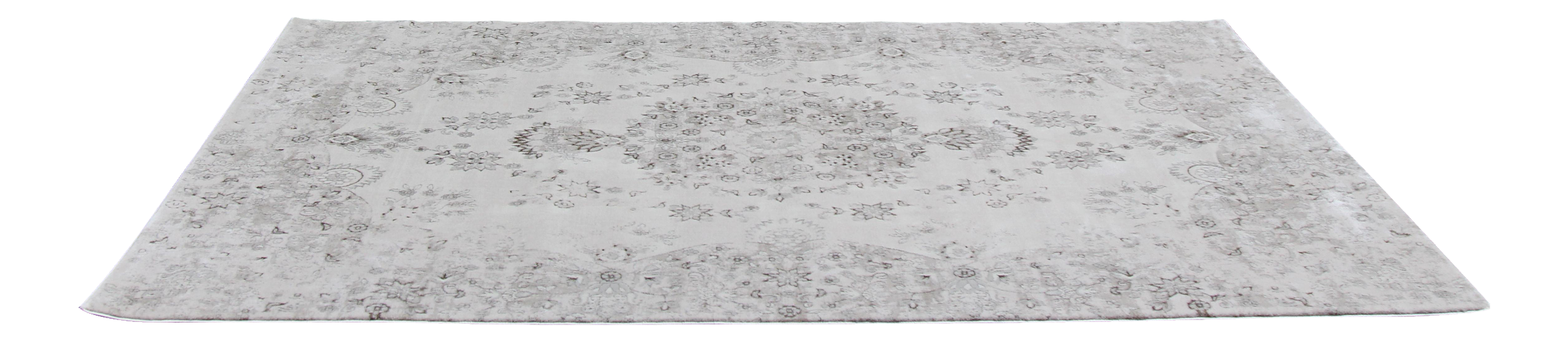 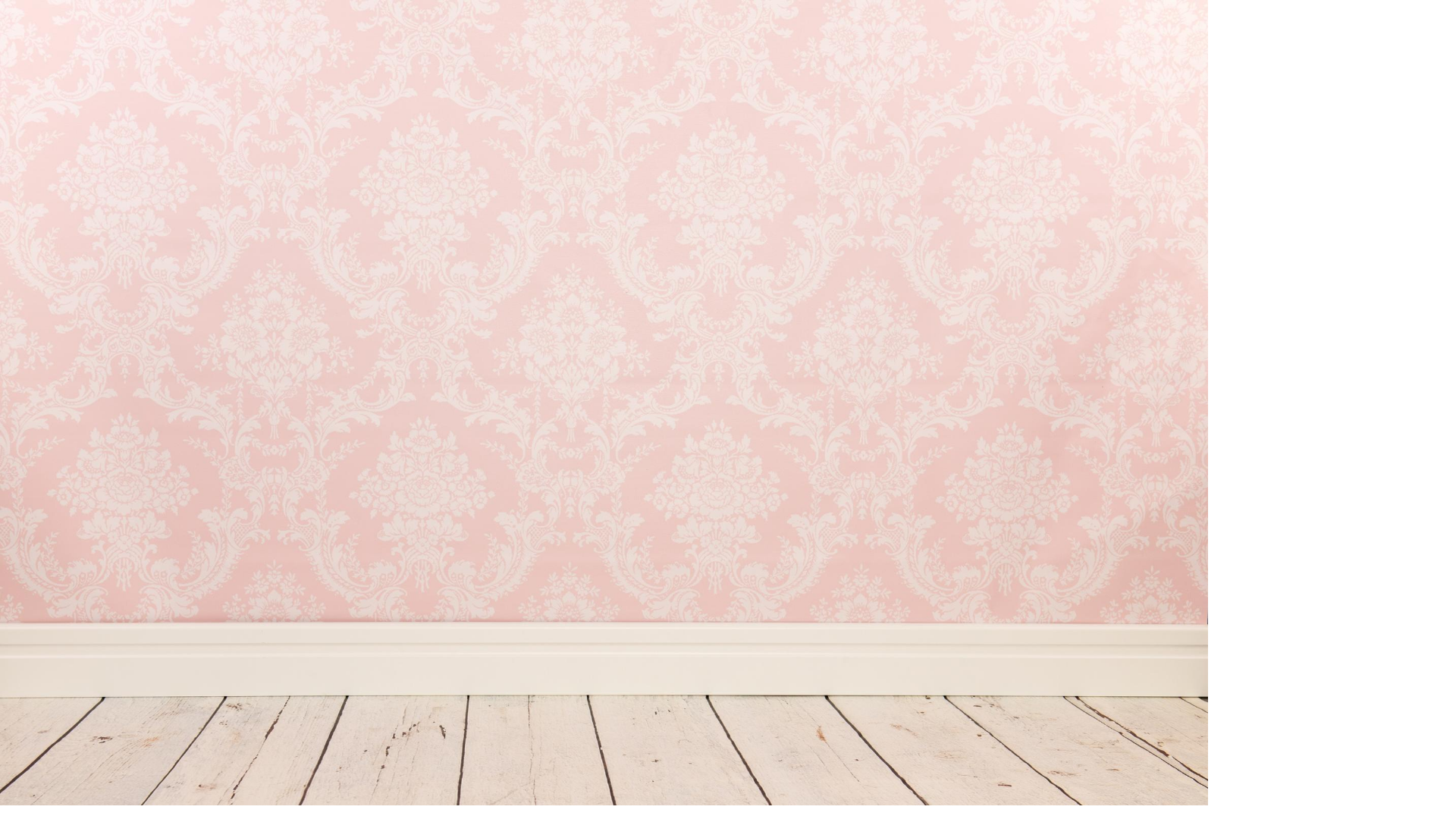 نشاط منزلي
الواجب
اطلب إلى طفلك أن يساعدك في تحضير وجبة العشاء. واساله عما يحتاج إليه قبل بدء تجهيز الطعام أو عمّا يحتاج إليه بعد الانتهاء من الأكل. ثم اسأله ماذا يقول قبل الأكل وبعده، دعه يتحدث عما فعلتماه معاً، مستعملا المفردات(قبل، بعد).
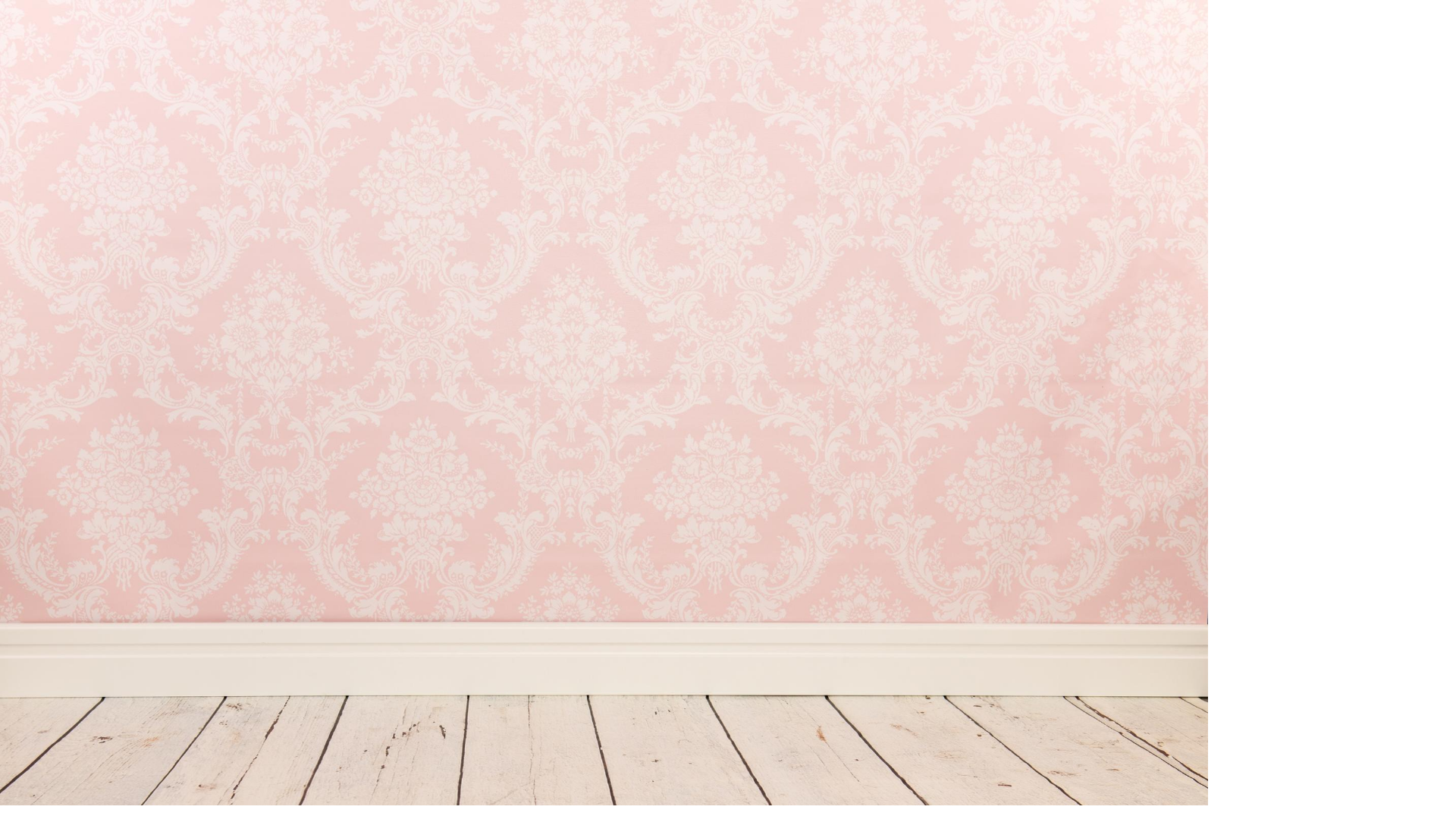 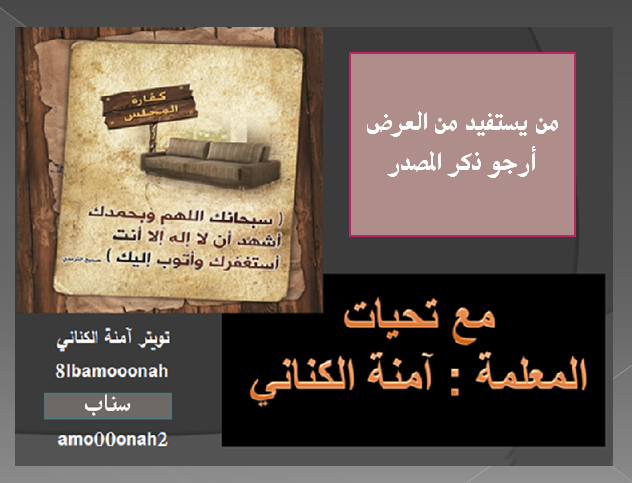